RECOGNIZING FORWARD ERROR-CORRECTING CODES WITH MACHINE LEARNING
Rafael Turner 
Director of Machine Learning
Dedrone
DEDRONE.COM
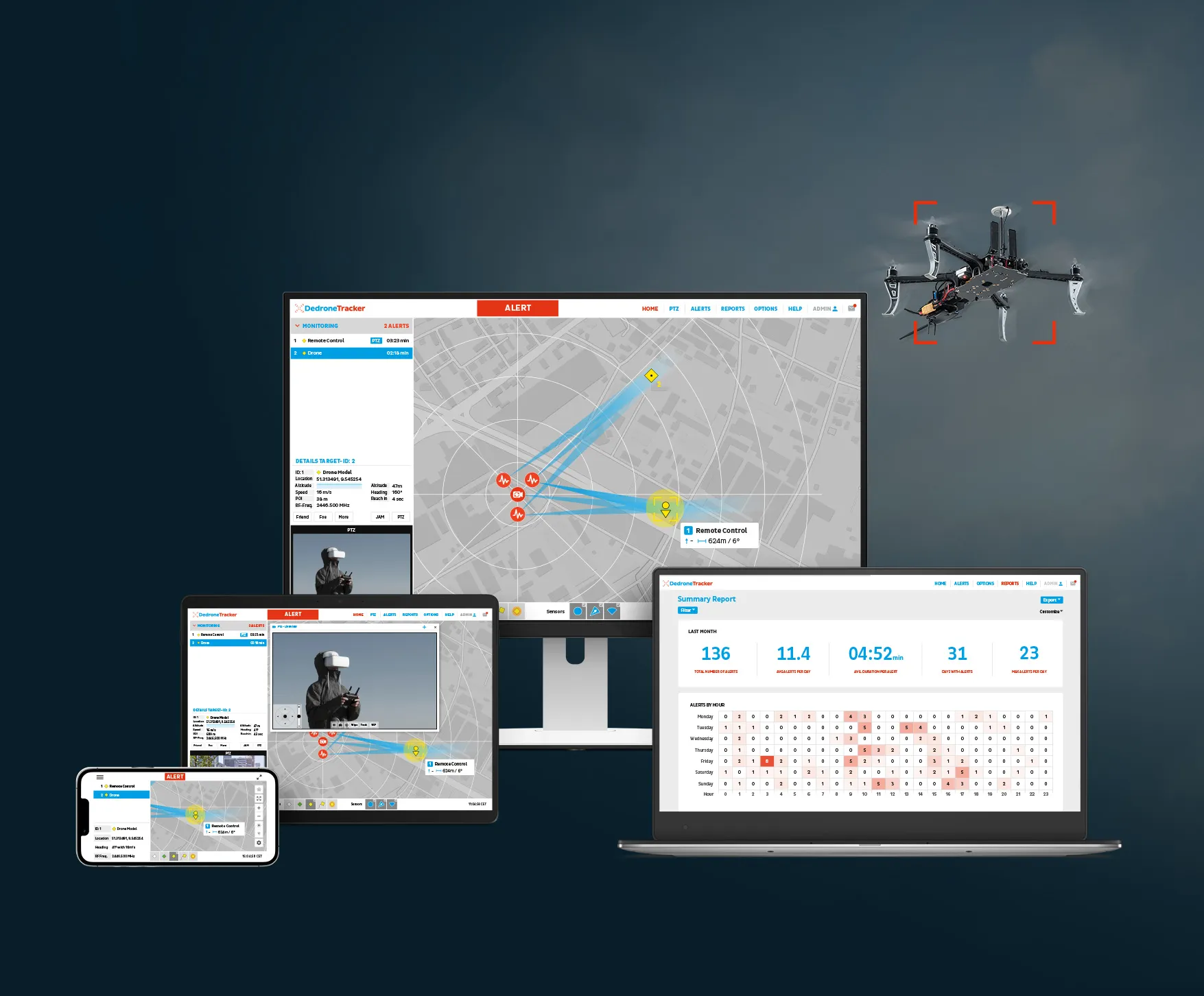 The ability to understand communication systems is a very important part of what we do.
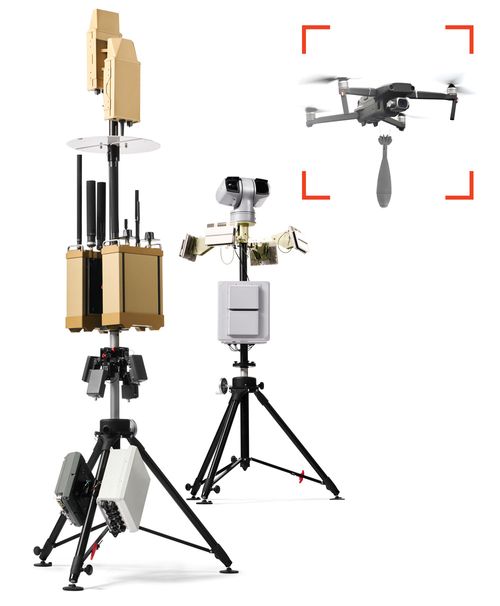 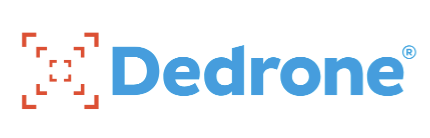 Machine Learning in RF Has mostly Focused on Physical Layer Modulation
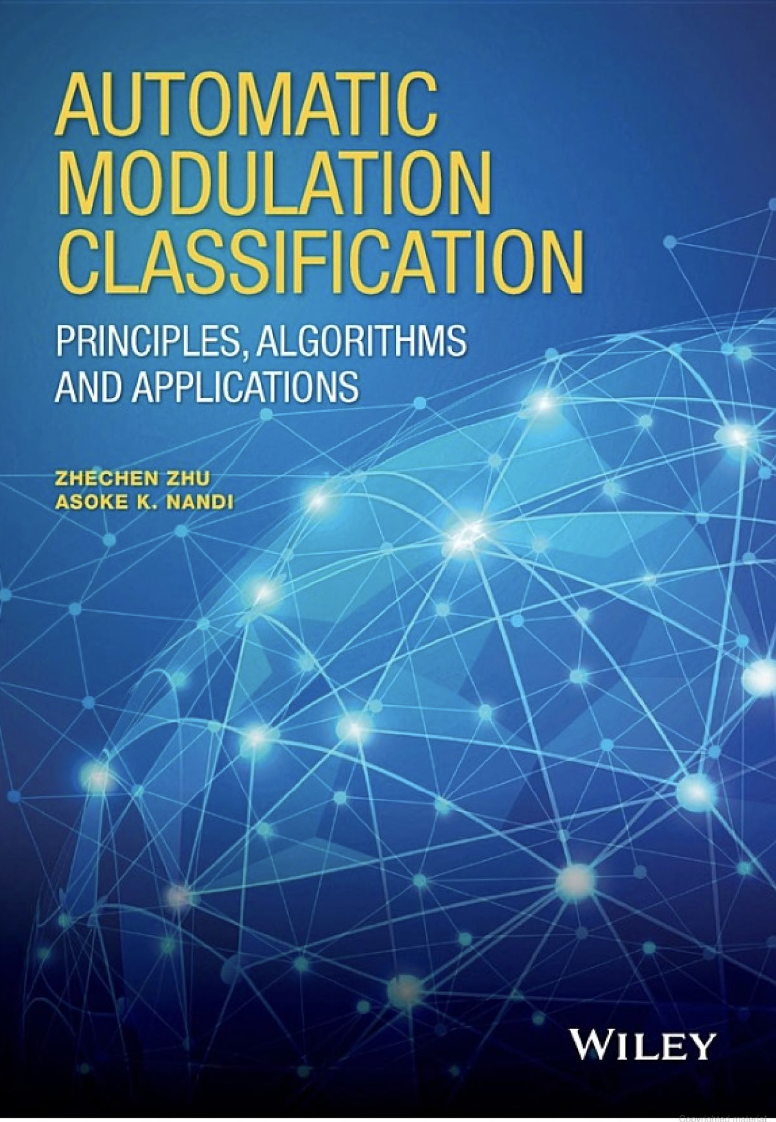 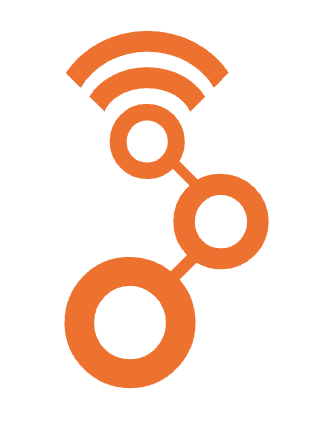 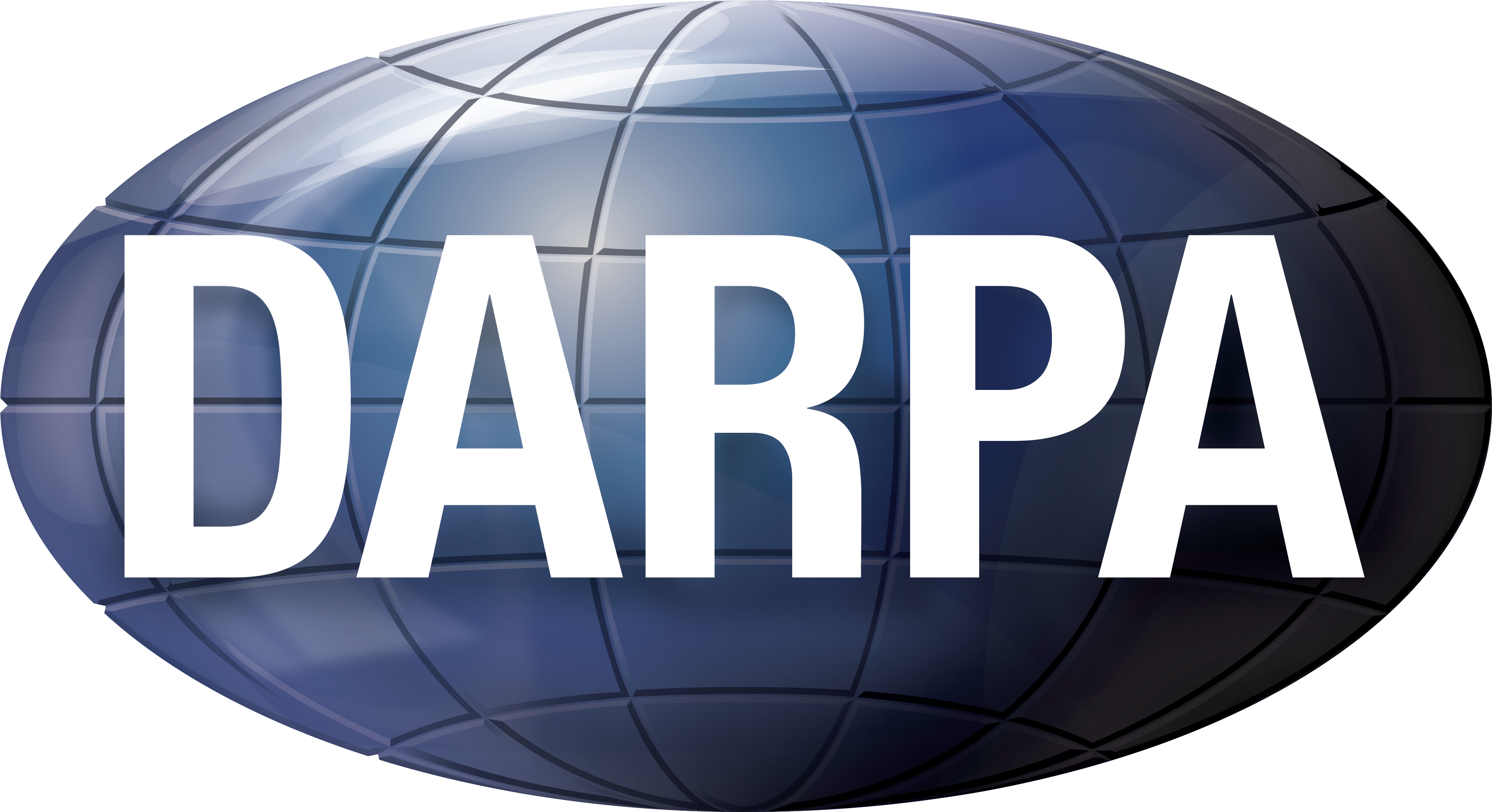 Radio Frequency Machine Learning Systems (RFMLS)
20XX
3
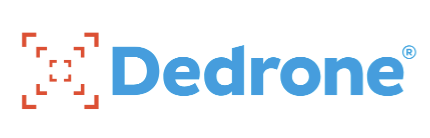 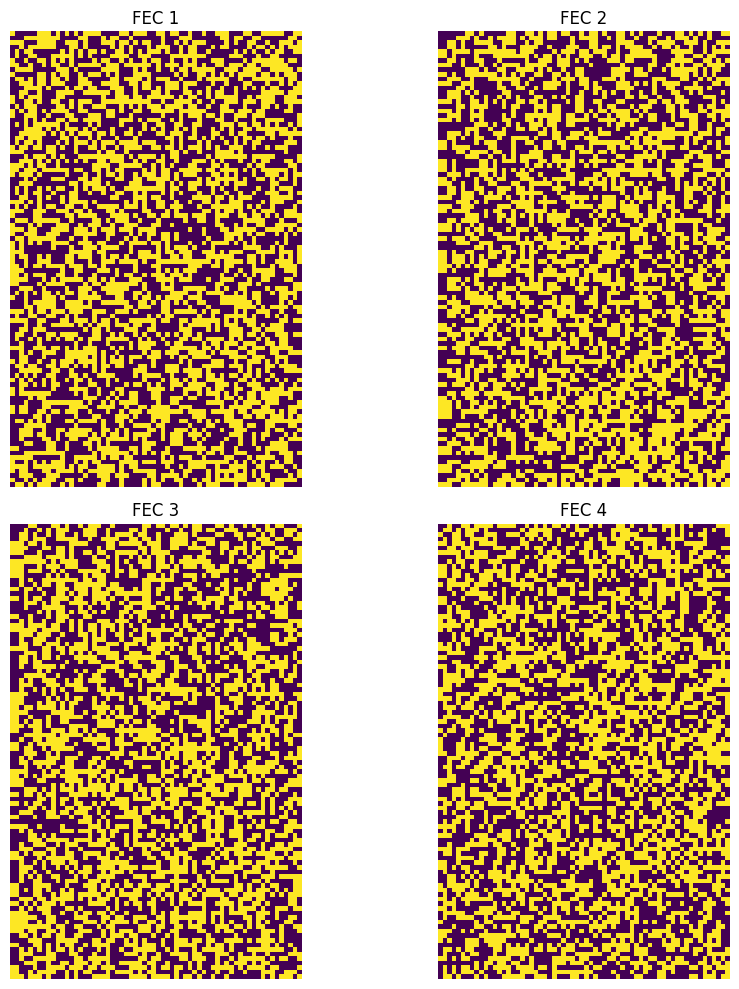 The Challenge
20XX
PRESENTATION TITLE
4
5
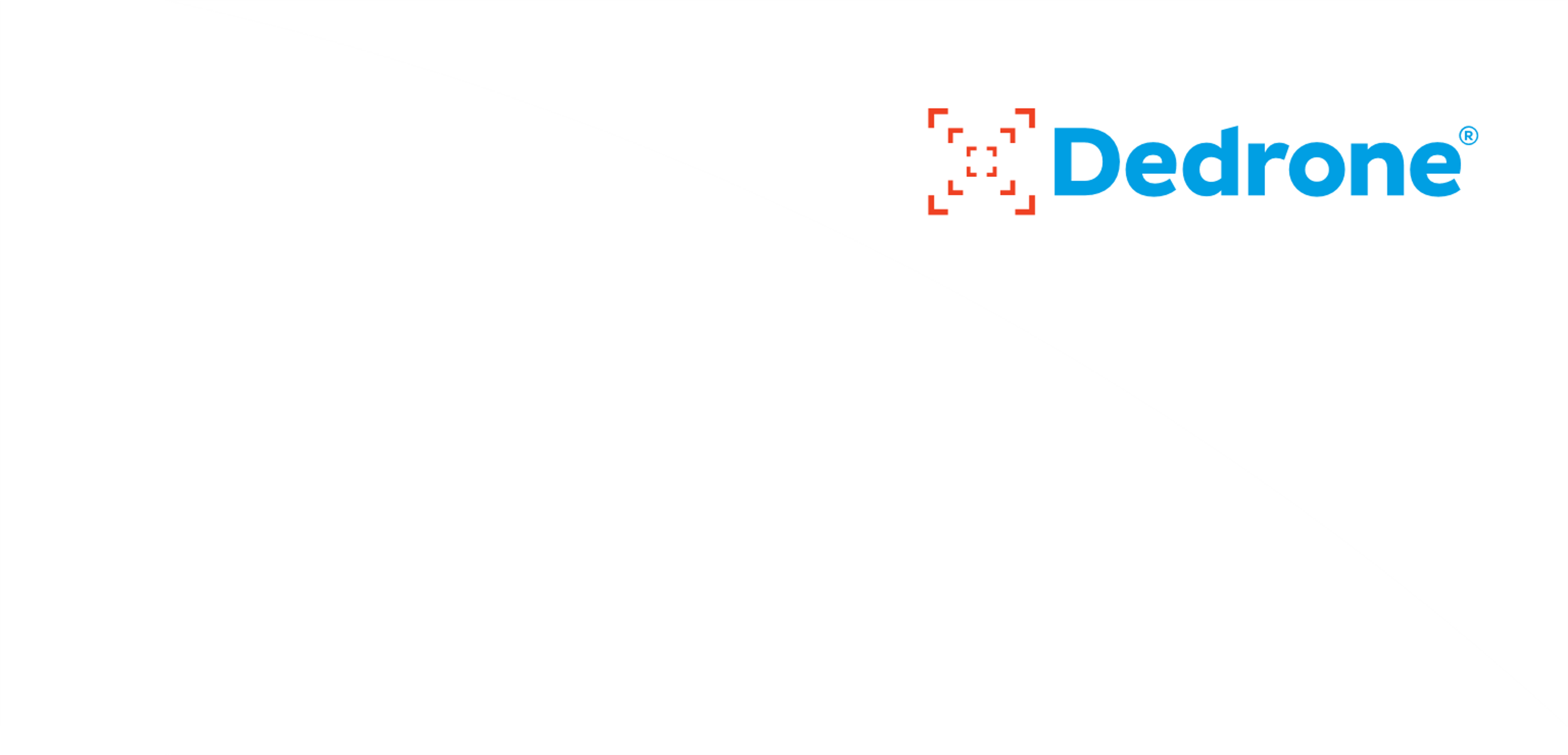 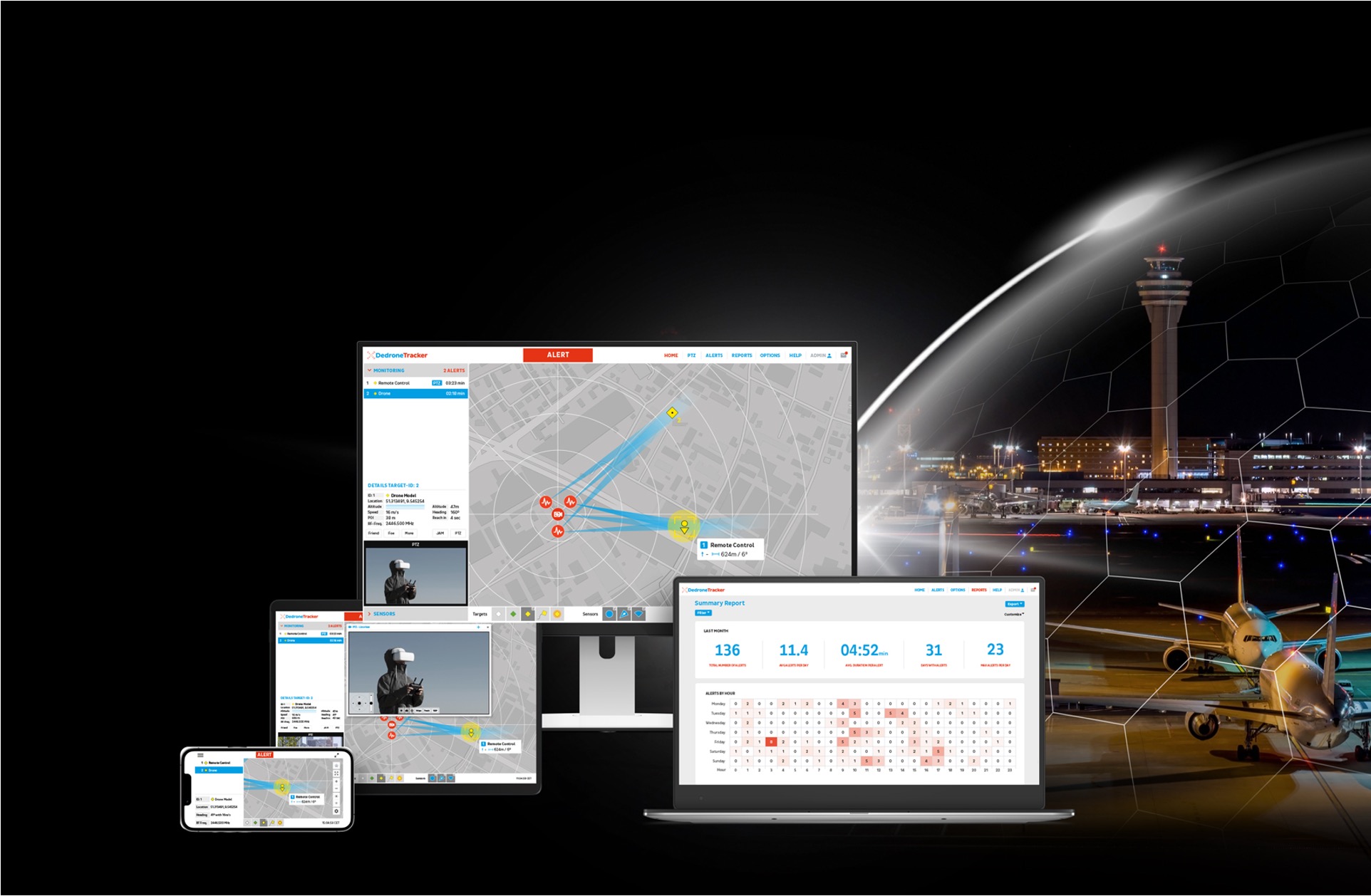 Introduction to FEC
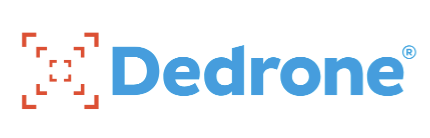 what is a forward error-correcting algorithm?
FEC Decoder
FEC Encoder
Noisy Channel
1 - p
0
0
p
p
1
1
1 - p
20XX
6
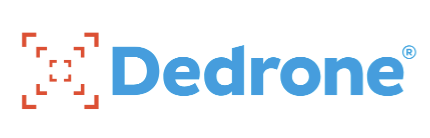 Repetition Code
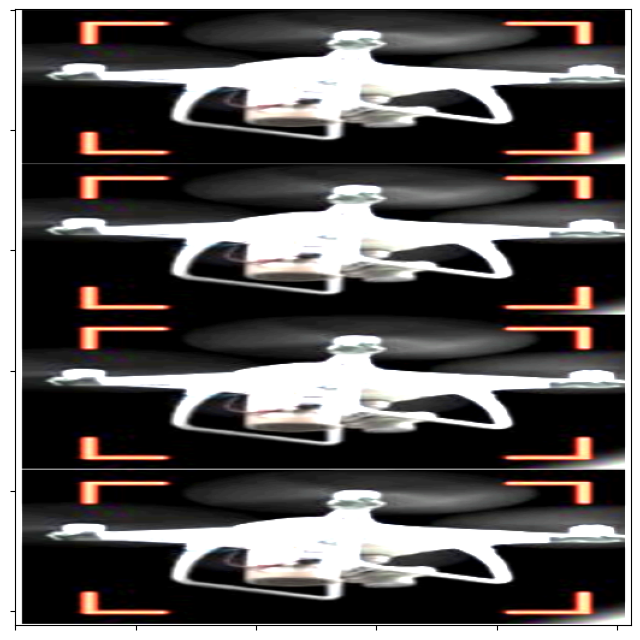 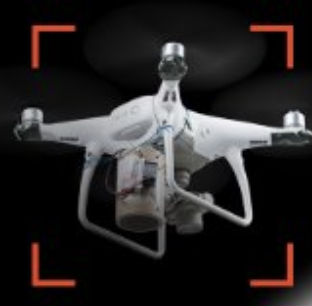 FEC Encoder
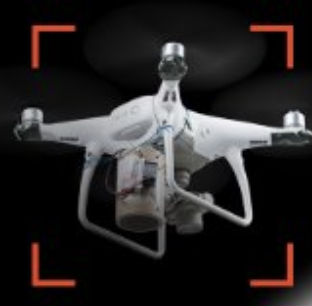 Decoder
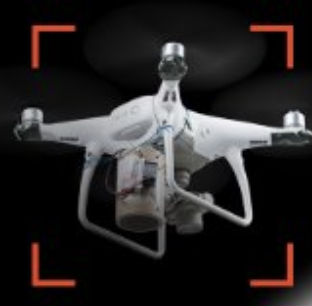 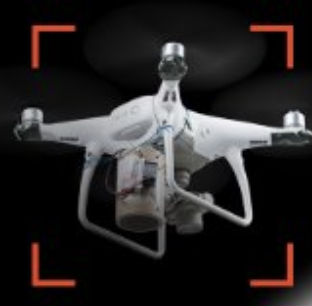 Noisy Channel
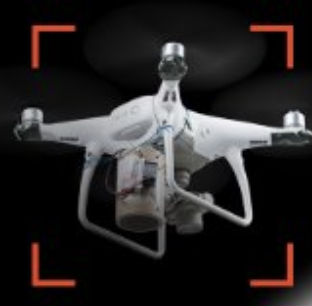 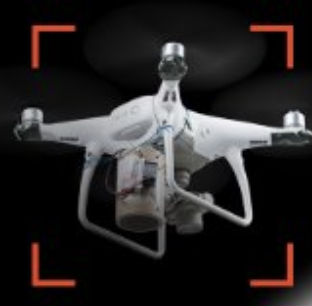 20XX
7
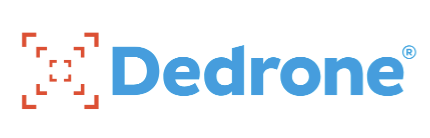 Why Move way from Repetition Codes?
Fixes 1 error out of 3 bits 33% efficiency (rate of the code)
20XX
PRESENTATION TITLE
8
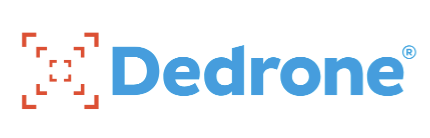 Why Move way from Repetition Codes?
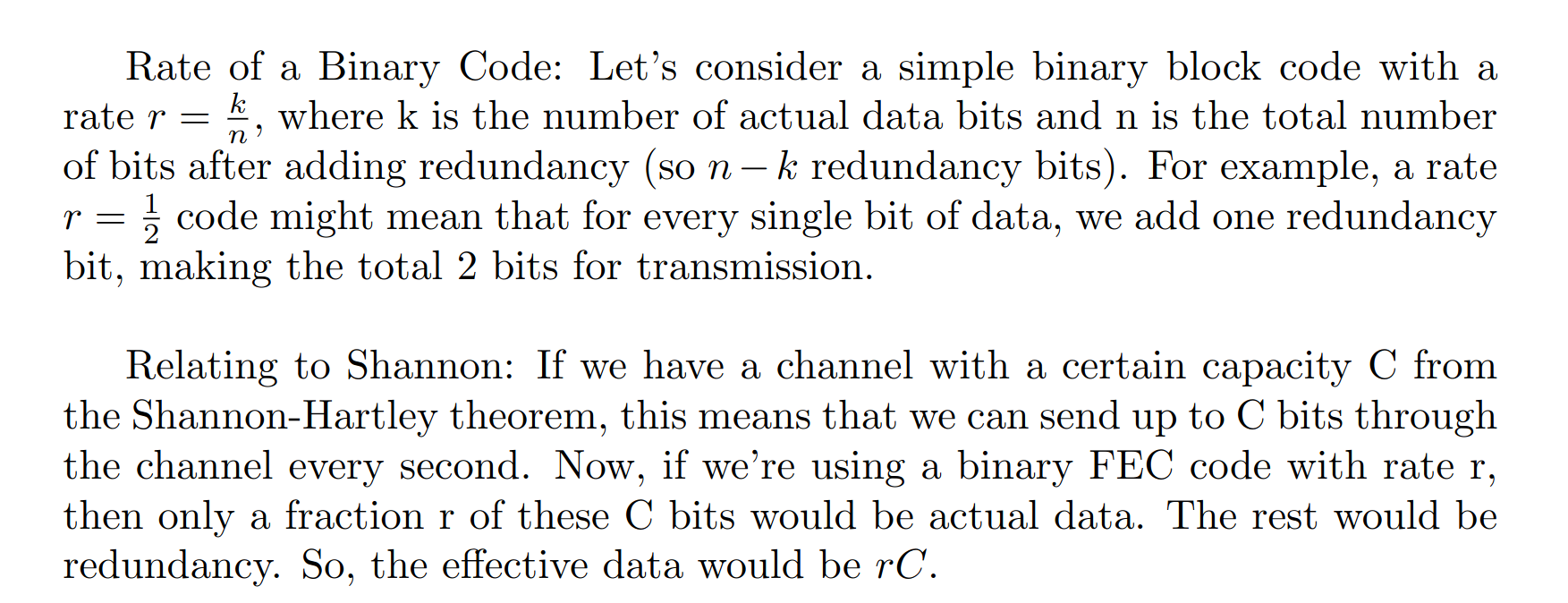 20XX
PRESENTATION TITLE
9
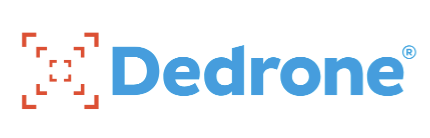 Linear Codes
FEC Decoder
FEC Encoder
Noisy Channel
What kind of function is this?
20XX
10
Parity Check Equations
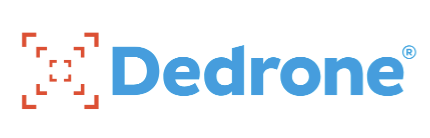 Writing these appended bits as a combination of multiplication and addition modulo 2 gives rise to a linear code
1
1
0
1
Linear Encoder
1
1
1
1
0
1
1
1
1
1
1
=
1
1
1
0
1
0
1
0
=
0
1
1
1
1
1
0
1
=
1
1
0
1
1
0
=
0
9
1
0
1
0
=
0
1
1
1
1
=
1
1
20XX
PRESENTATION TITLE
11
Linear Codes
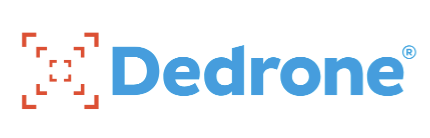 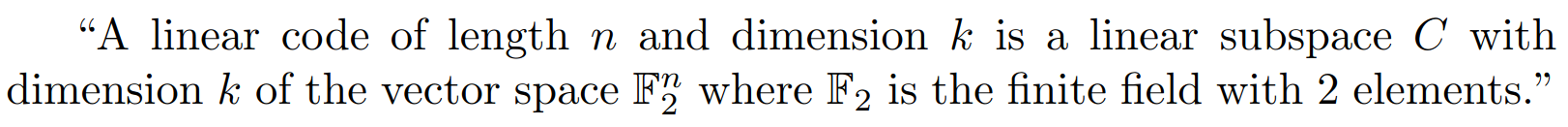 20XX
PRESENTATION TITLE
12
LINEAR CODES
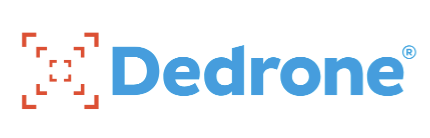 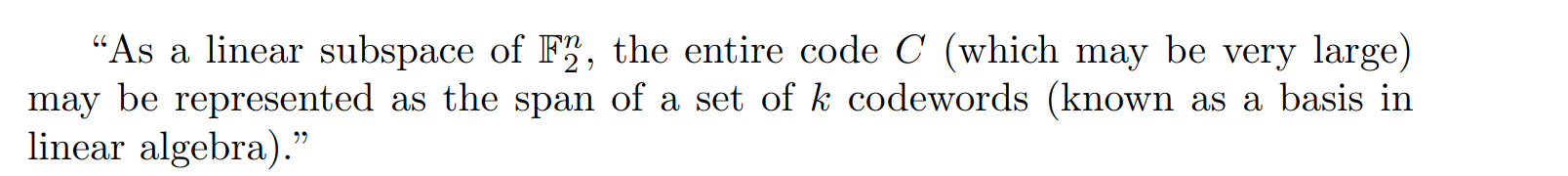 20XX
PRESENTATION TITLE
13
LINEAR CODES
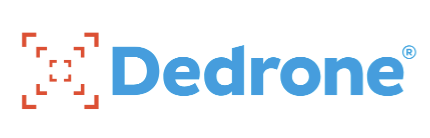 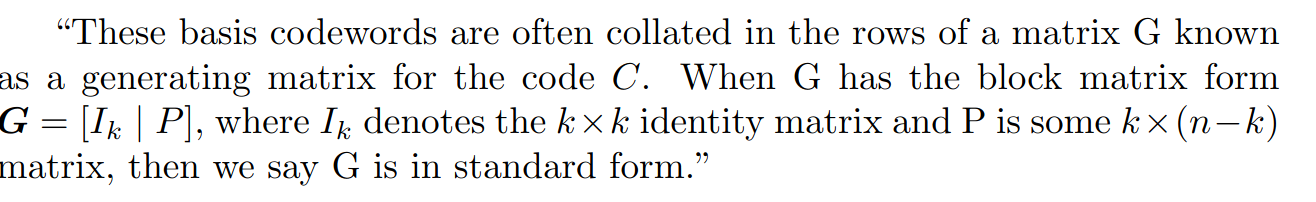 20XX
PRESENTATION TITLE
14
LINEAR CODES
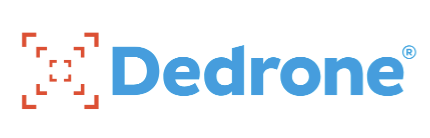 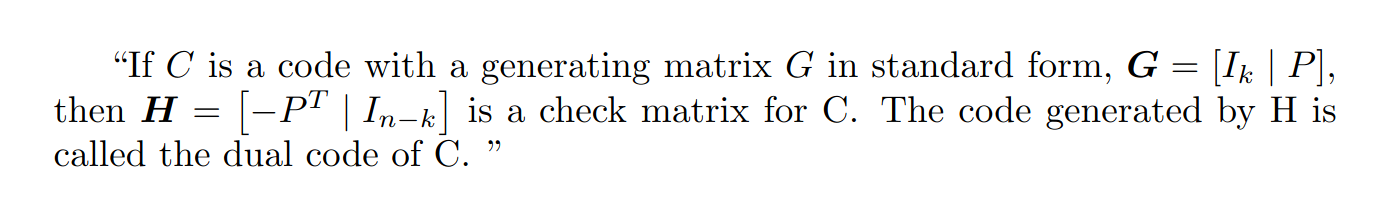 20XX
PRESENTATION TITLE
15
LINEAR CODES
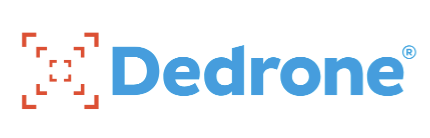 In coding theory, codes are represented as subspaces of a finite-dimensional vector space over the binary field. 

1. Generator Matrix: This is a matrix whose rows form a basis for the code. When you multiply a message vector by G, you get a codeword.

2. Parity-Check Matrix: This matrix is used to check the validity of a codeword. Specifically, for a valid codeword, the product with H should be the zero vector.

3. Error Detection: If you receive a vector and find that the result of multiplying H is not the zero vector, then v is not a valid codeword, indicating that an error occurred during transmission.

4. Error Correction: Some coding schemes, especially those designed for error correction, can use the result of the multiplication (the syndrome) to not just detect, but also correct certain types of errors.

5. Kernel Dimension: The dimension of the kernel of the parity-Check Matrix gives you the dimension of the code, which is the number of information bits in a codeword. The codeword's length minus this dimension gives the number of redundancy bits added for error detection and/or correction.
20XX
PRESENTATION TITLE
16
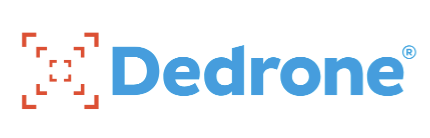 Repetition Code - Revisted
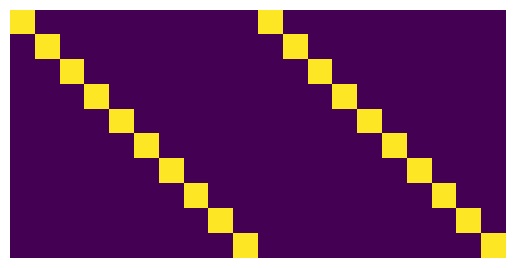 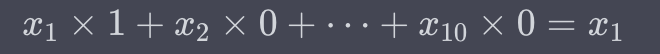 20XX
PRESENTATION TITLE
17
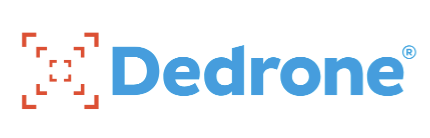 LDPC
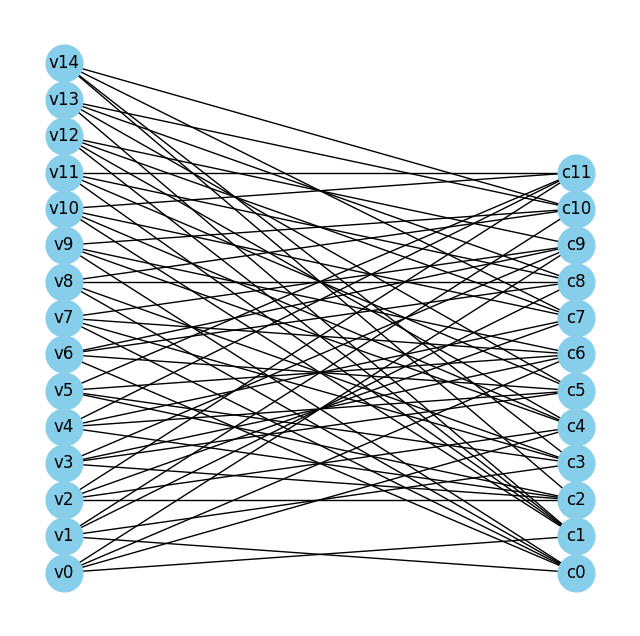 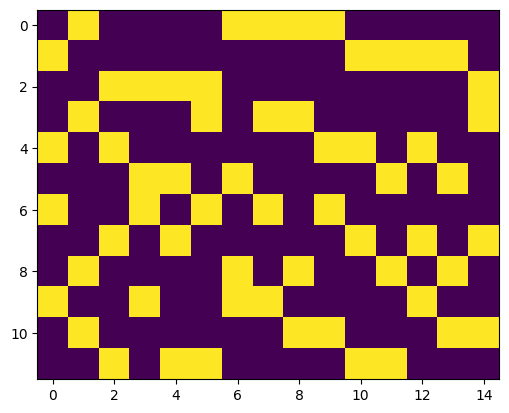 20XX
PRESENTATION TITLE
18
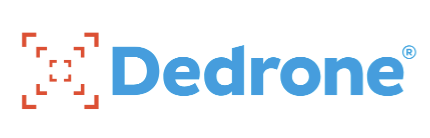 Polar Codes
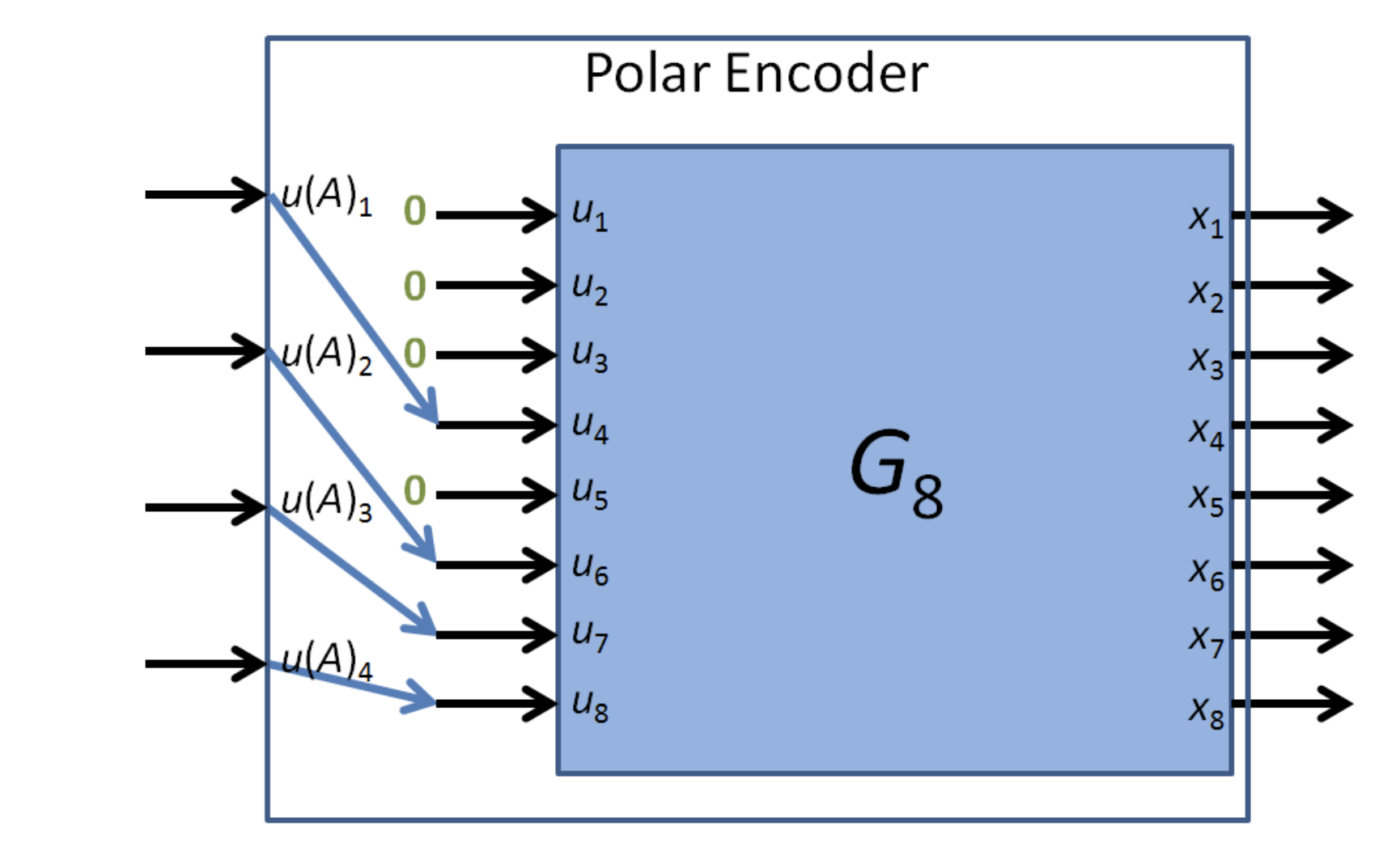 The idea motivating polar code is that when decoding a corrupted message, most the uncertainty ends up being in the subset of bits that were frozen
20XX
PRESENTATION TITLE
19
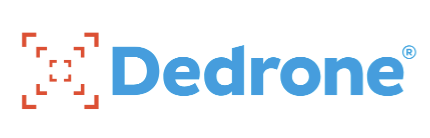 Convolutional Codes
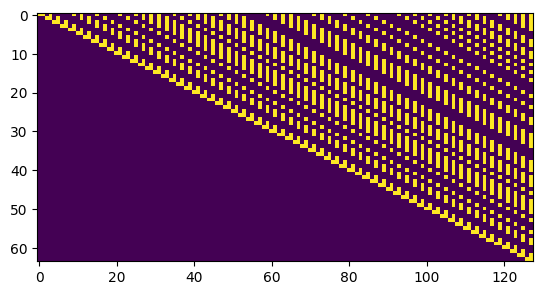 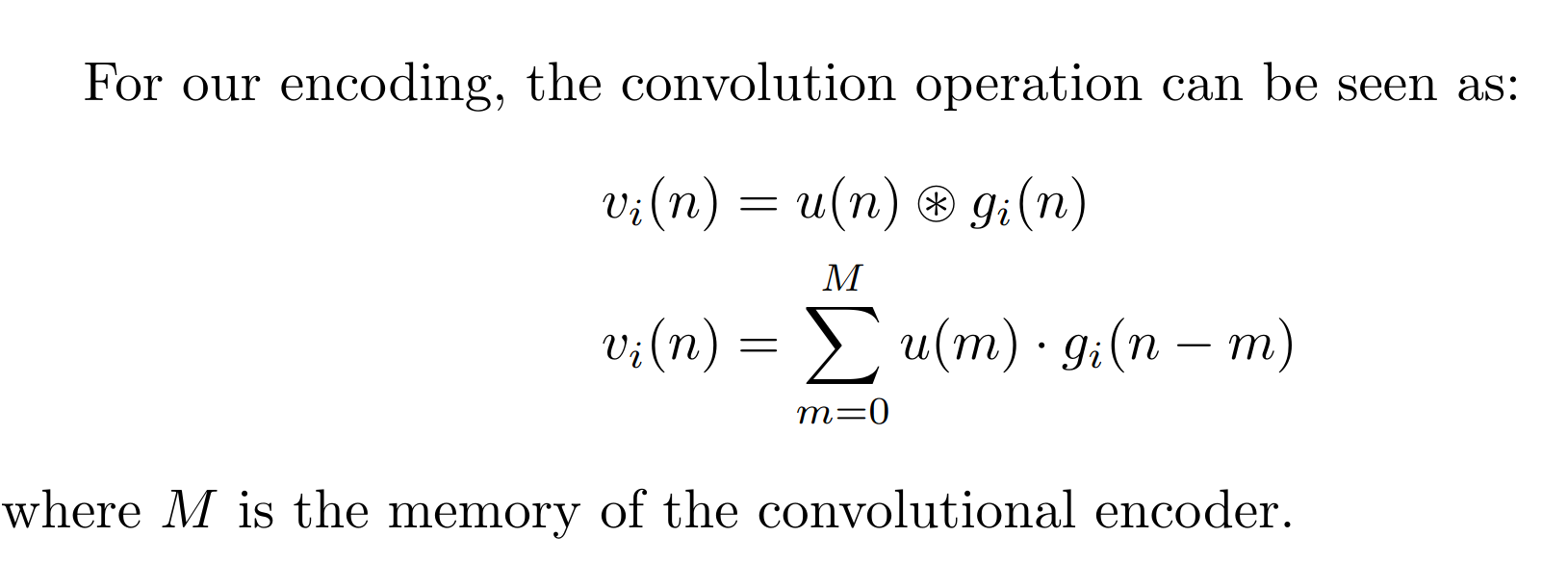 For a convolutional code, the Generator matrix isn't as straightforward as that of a block code. However, if we were to attempt to capture a convolutional code in matrix form, the convolution operation would manifest as a Toeplitz matrix (a diagonal-constant matrix). Each row of this matrix represents one of the generator polynomials, and the matrix's action on an input vector effectively "encodes" it.
20XX
PRESENTATION TITLE
20
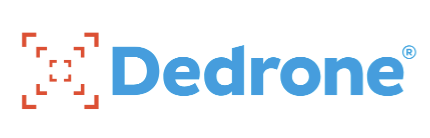 Non-Linear Codes
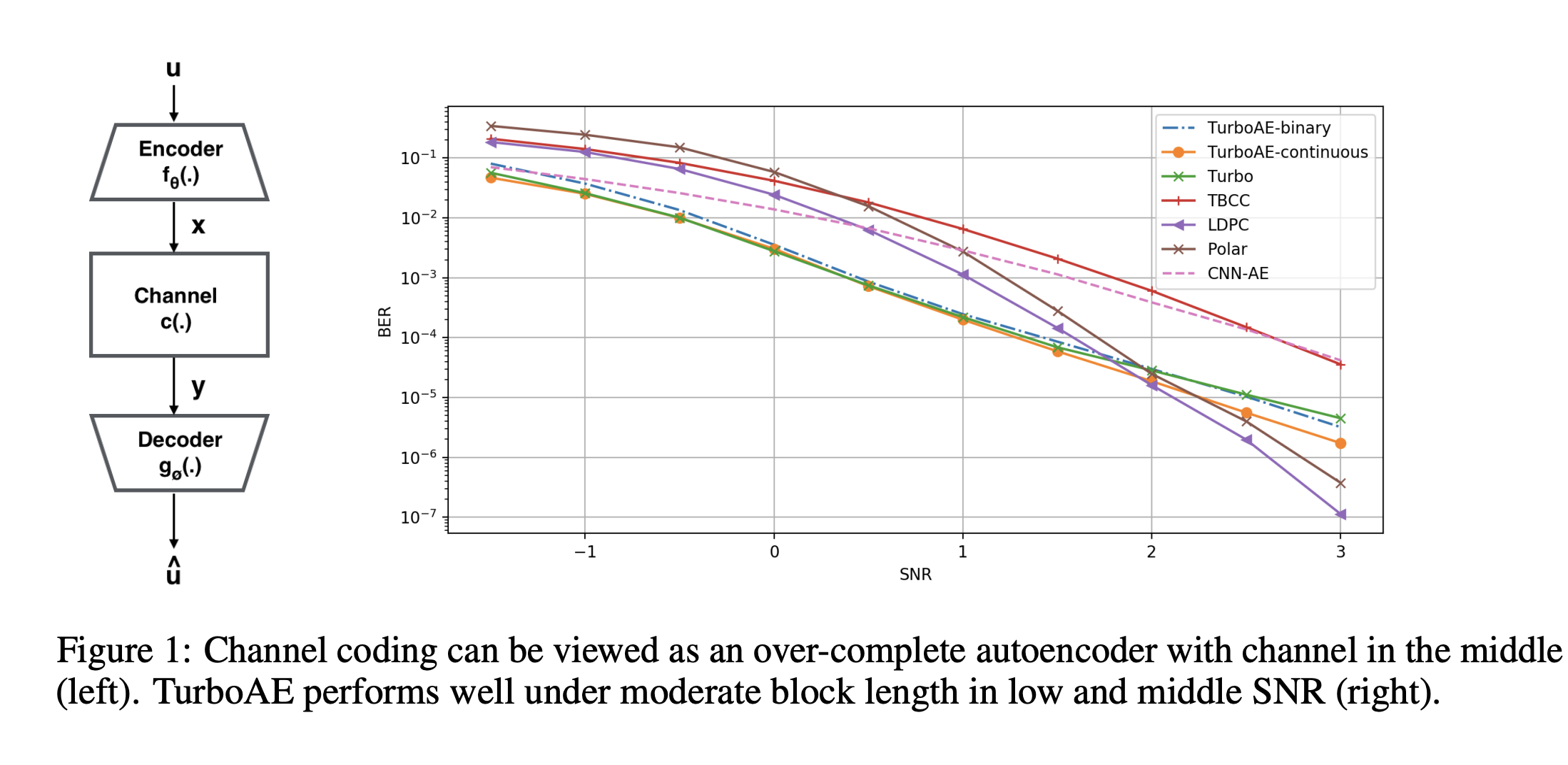 Jiang, Yihan, Hyeji Kim, Himanshu Asnani, Sreeram Kannan, Sewoong Oh, and Pramod Viswanath. "Turbo autoencoder: Deep learning based channel codes for point-to-point communication channels." Advances in neural information processing systems 32 (2019).
20XX
21
22
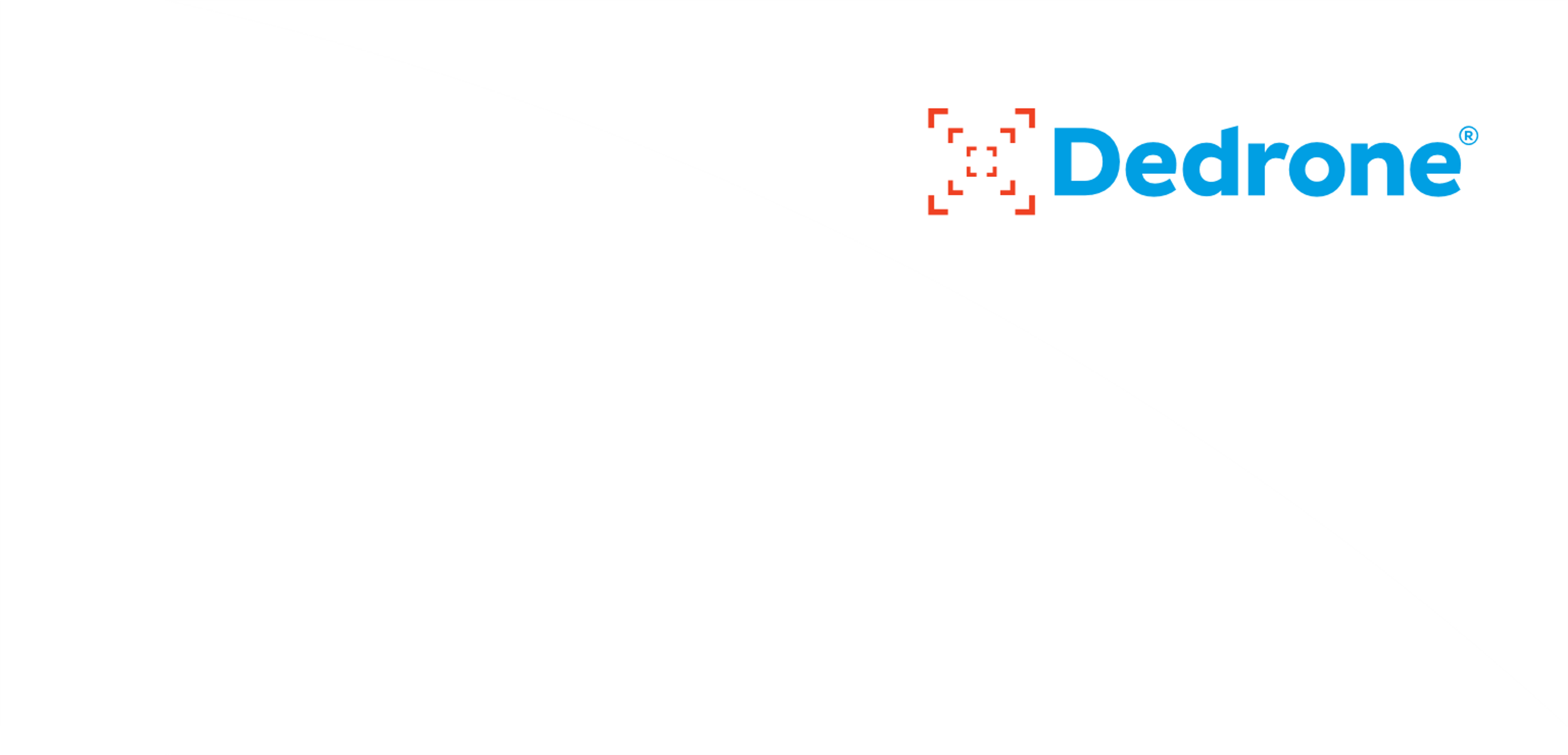 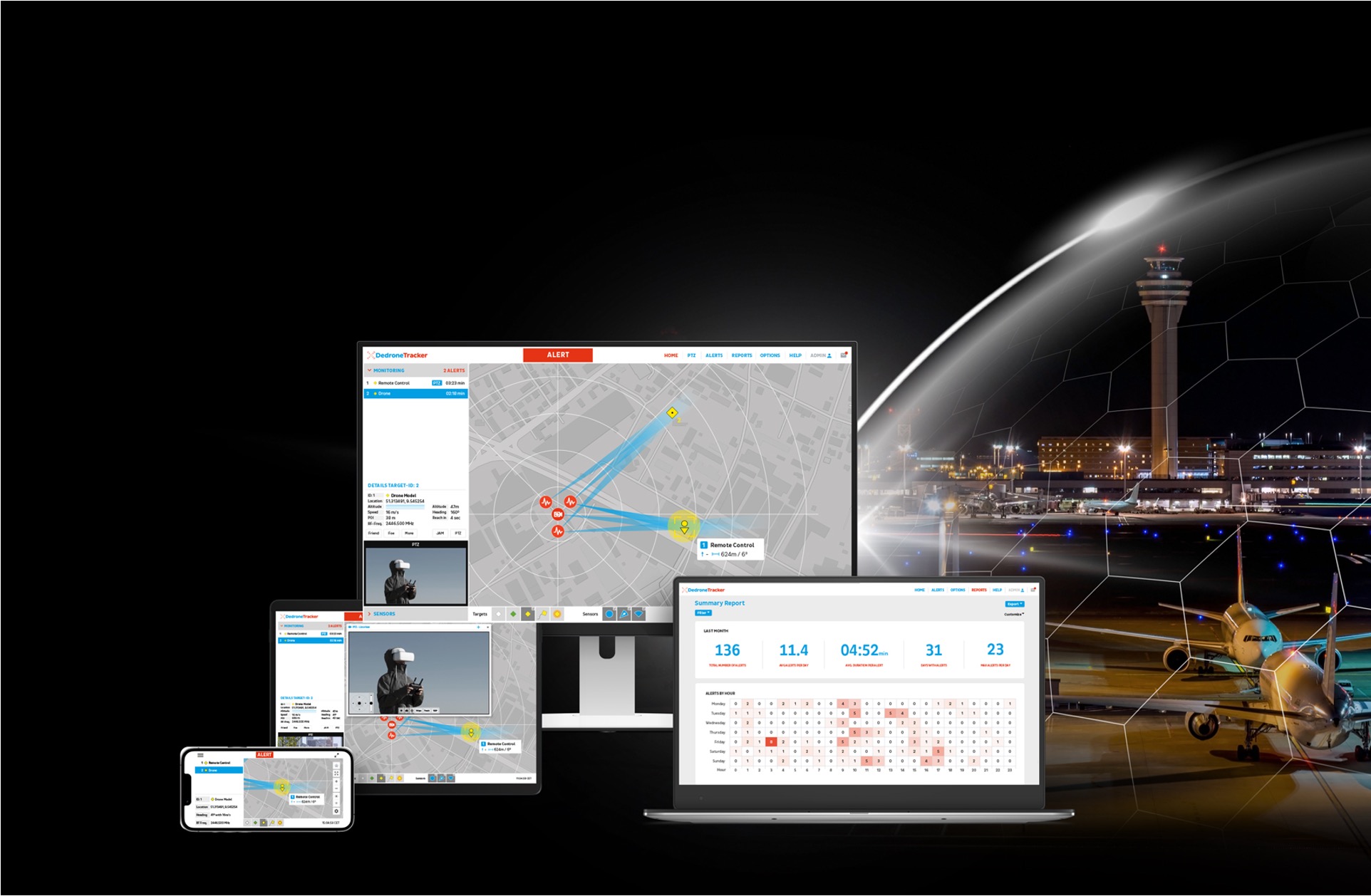 Automatically Recognizing Forward Error
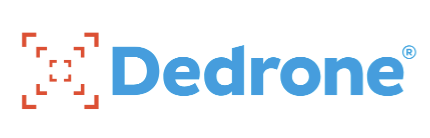 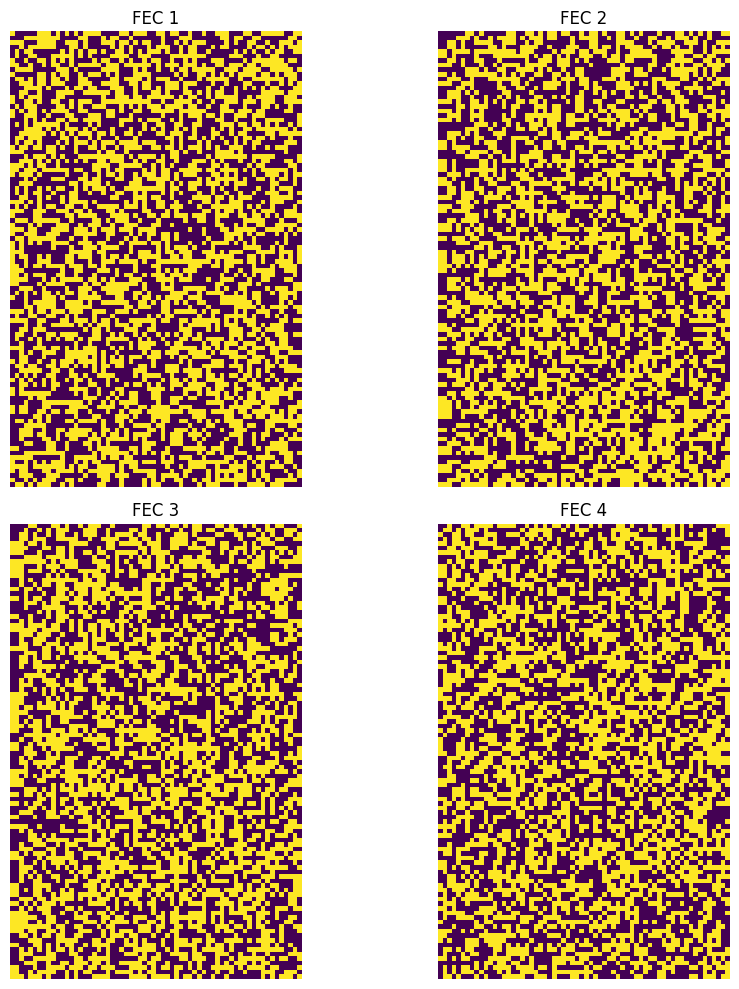 The Challenge
20XX
PRESENTATION TITLE
23
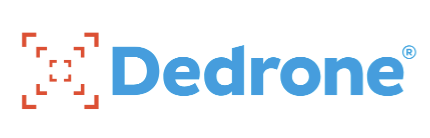 Past work
Ni, Yanqin, Shengliang Peng, Lin Zhou, and Xi Yang. "Blind identification of LDPC code based on deep learning." In 2019 6th International Conference on Dependable Systems and Their Applications (DSA), pp. 460-464. IEEE, 2020.
Mei, F., Chen, H. and Lei, Y., 2021. Blind recognition of forward error correction codes based on recurrent neural network. Sensors, 21(11), p.3884.
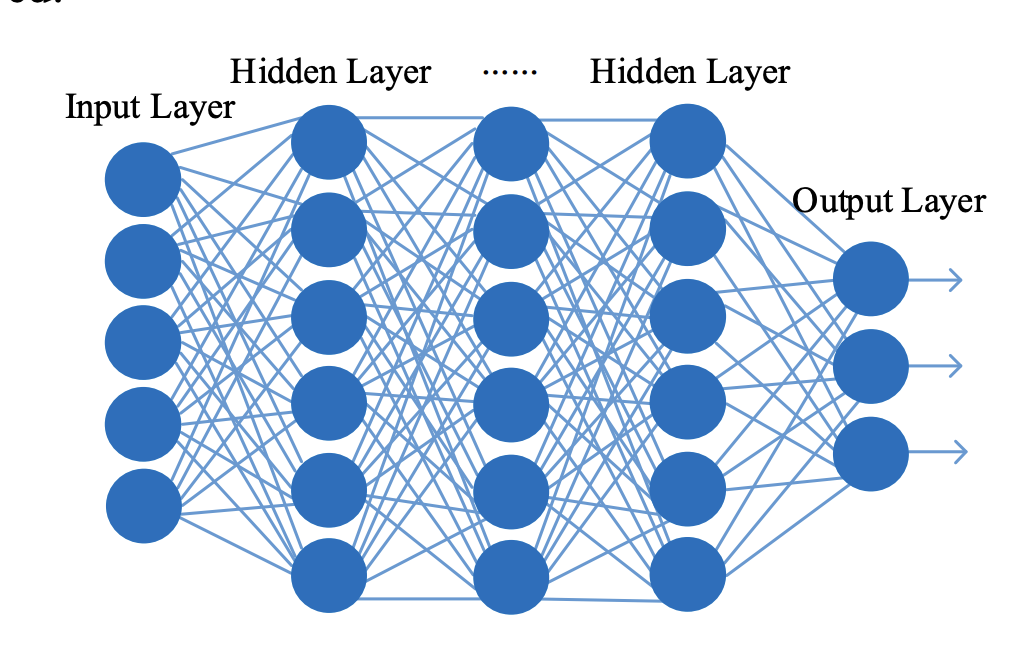 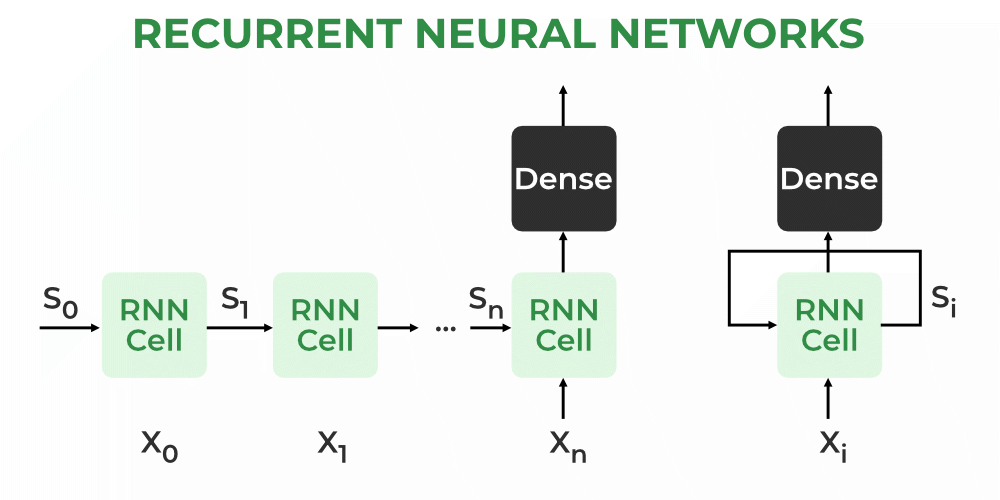 Focus on assuming a fixed dimension on the code words but a variable input length. Multiple models would have to be trained for every possible code word dimension. Doesn't exploit any structure inherent in forward error correcting codes. Harder to debug.
20XX
PRESENTATION TITLE
24
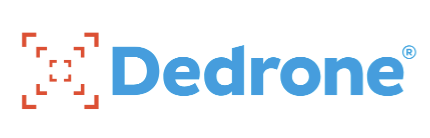 Recovering the Dual Code
The problem of recovering a forward error code is a challenging problem. At its core we are trying to recover an unknown vector space. One way to make it easier is by looking for elements that are orthogonal to elements of the vector space.
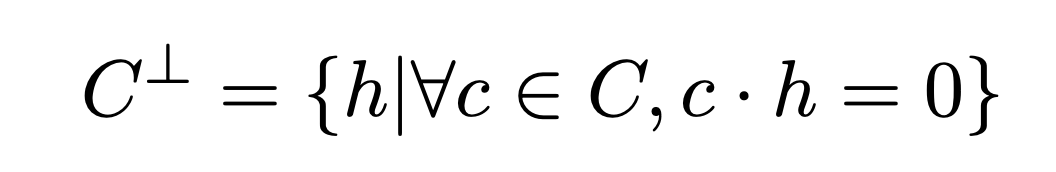 20XX
PRESENTATION TITLE
25
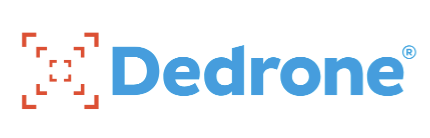 Recovering the Dual Code
If we can find n − k linearly independent dual words, then we have reconstructed the parity check matrix and completely characterize the code. 
But how we do find elements of the dual space?
20XX
PRESENTATION TITLE
26
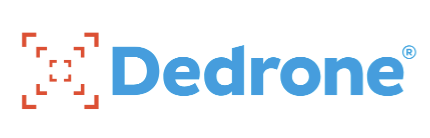 Recovering the Dual Code
Take all the received codewords and create a M by n matrix called X. 
If h belongs to the dual space, then hX^T is a linear combination of the columns of X which gives a low weight vector. In the case where there is no noise, then hX^T should be the zero vector. The expected weight of hX^T depends on the bit error probability and on the weight of h. If h does not belong to dual space, then h is not a special vector and behaves like a random vector with an expected weight of M/2. Observing how dual code words behavior on noisy code words gives us a way to discriminate the dual codewords from the others, and points to a reconstruction algorithm for the parity check matrix, and hence the generator matrix.
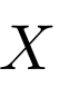 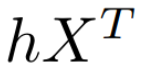 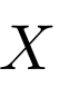 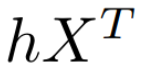 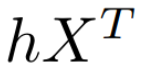 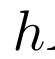 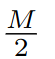 20XX
27
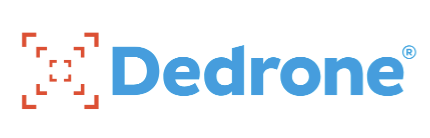 Recovering the Dual Code
At this point, we have reduced the problem of recovering to two steps:1. Enumerate low weight vectors in the span of  2. Keep or reject these possible dual code words based on some statistical test.
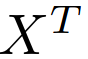 20XX
PRESENTATION TITLE
28
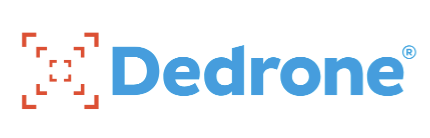 Enumerating low weight vectors
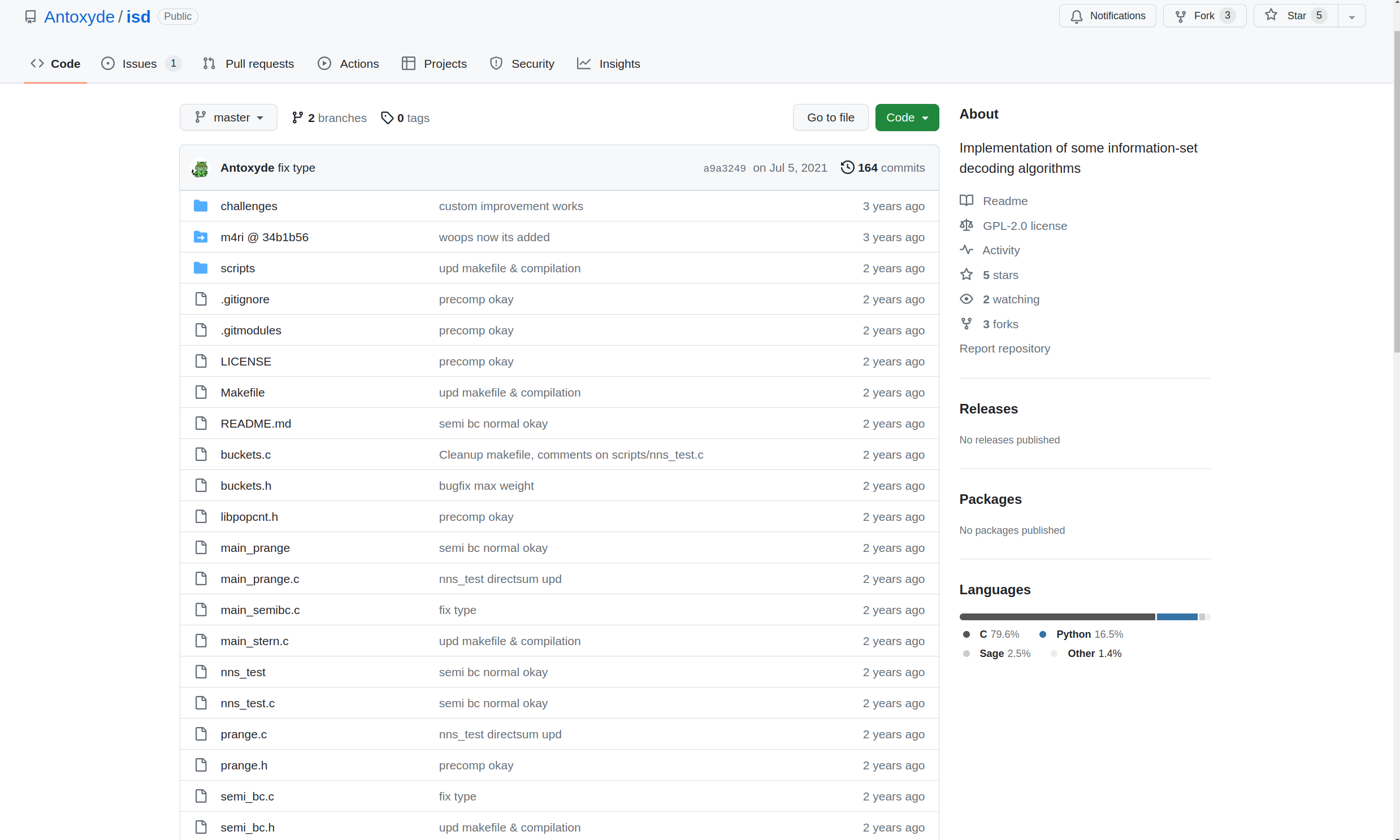 A lot of very neat advancements here.The simplest approach would be to brute force. But there are much better ways available.
20XX
PRESENTATION TITLE
29
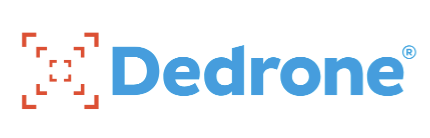 Recovering the Dual Code
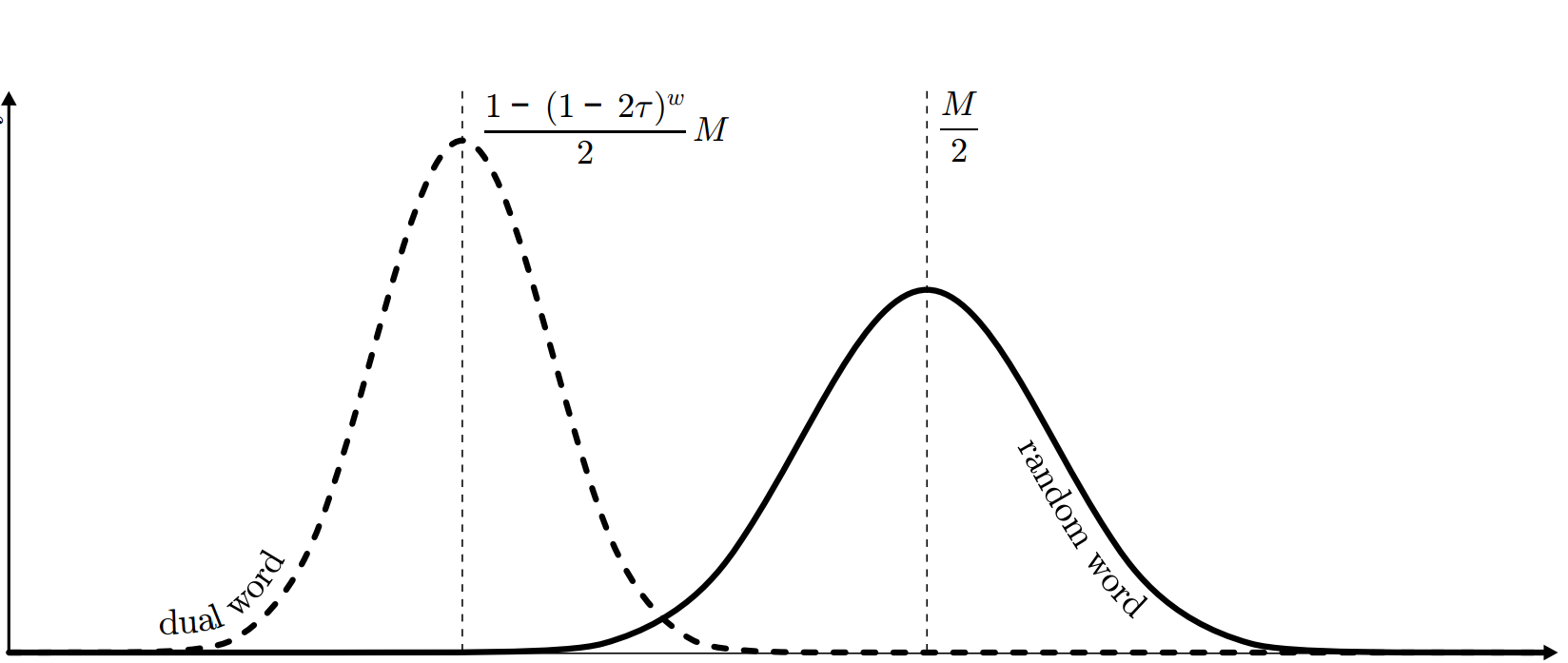 Mathieu Cluzeau and  Matthieu Finiasz, 2008
20XX
30
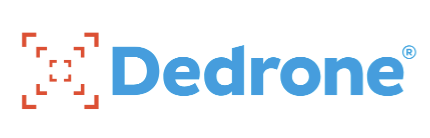 Gaussian Elimination
Swapping two rows: If you represent it as a matrix operation, it corresponds to multiplying the system of equations by a permutation matrix, which is a linear transformation.
Multiplying a row by a nonzero scalar: This operation corresponds to multiplying the system by a diagonal matrix where all the diagonal entries are 1 except for the one corresponding to the row being multiplied, which has the scalar value. 
Adding a multiple of one row to another: This operation can be represented by a matrix that has 1s on the diagonal and the multiplier in the position corresponding to the operation.
The transformation of the initial system to the simplified system consists of a series of elementary row operations. Specifically, these operations are:
Swapping two rows
Multiplying a row by a nonzero scalar
Adding (or subtracting) a multiple of one row to another row
Gaussian Elimination is a composition of linear maps and so it is a differential layer
20XX
PRESENTATION TITLE
31
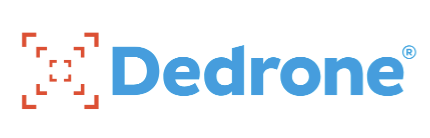 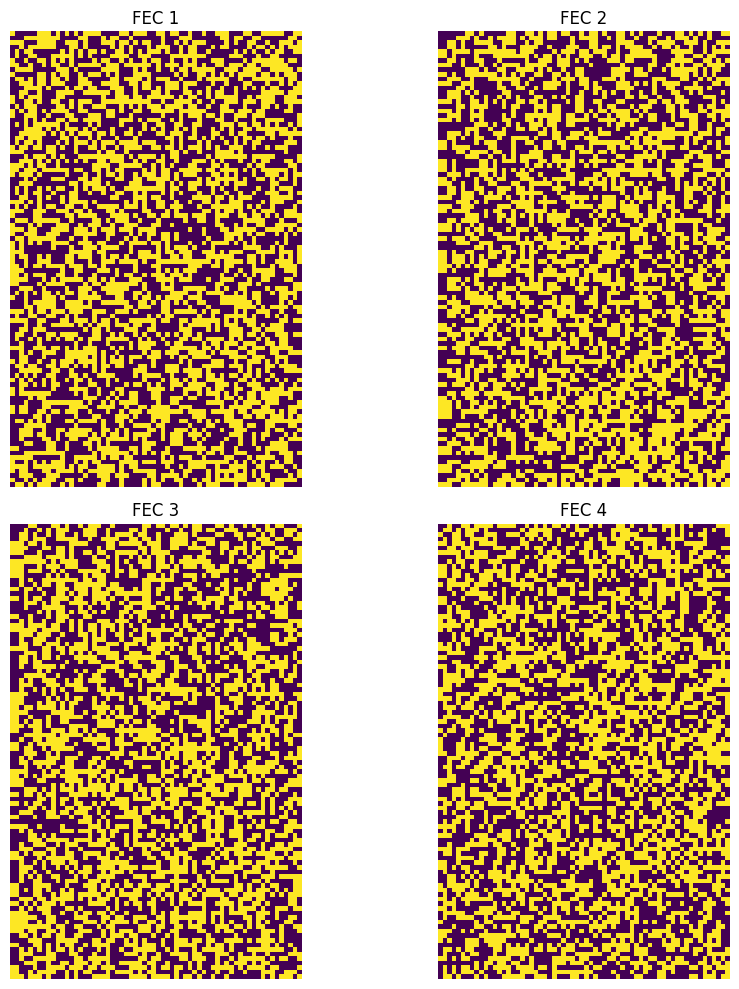 Result?!
20XX
32
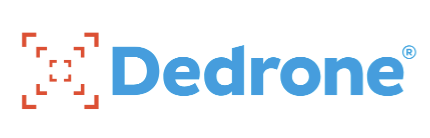 Can we teach a computer to See these patterns?
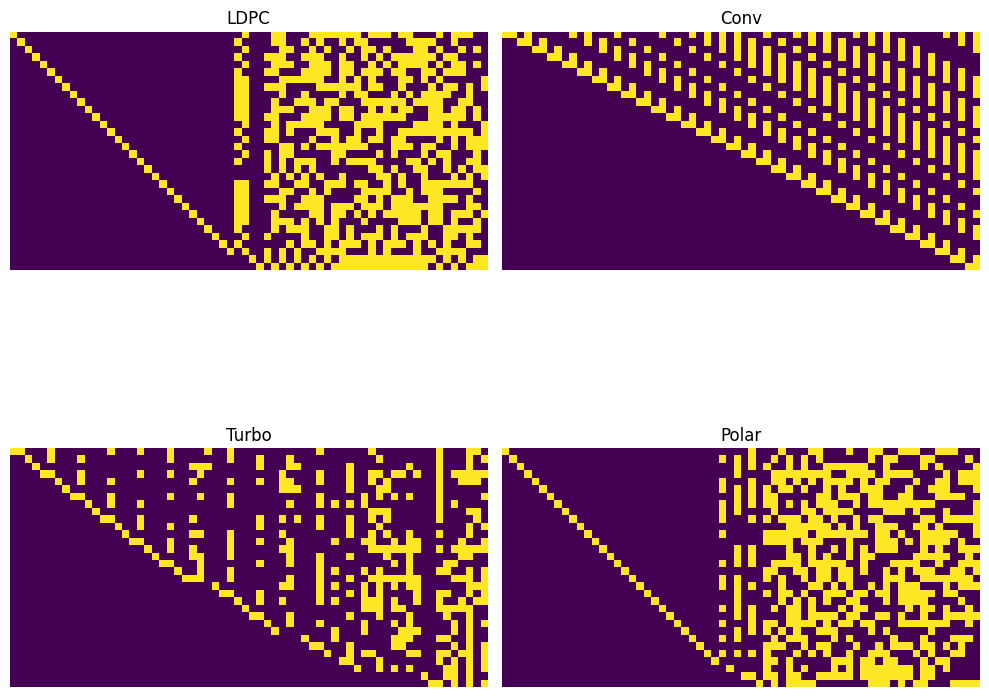 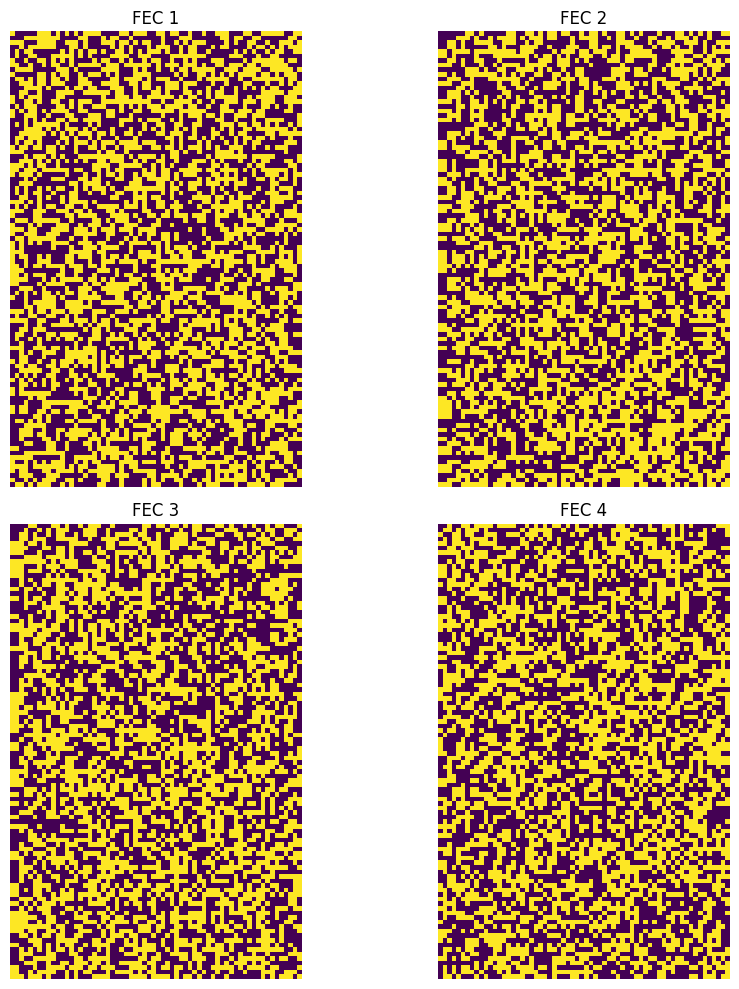 20XX
33
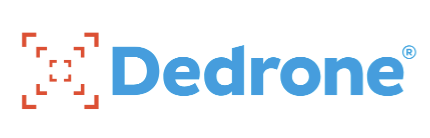 Can we combine the linear algebra approach with a single deep-learning model?
20XX
34
Combinined Approach
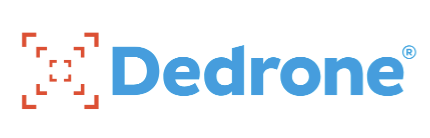 Recovered Dual Code words
Computer Vision Model
Gaussian Elimination Layer
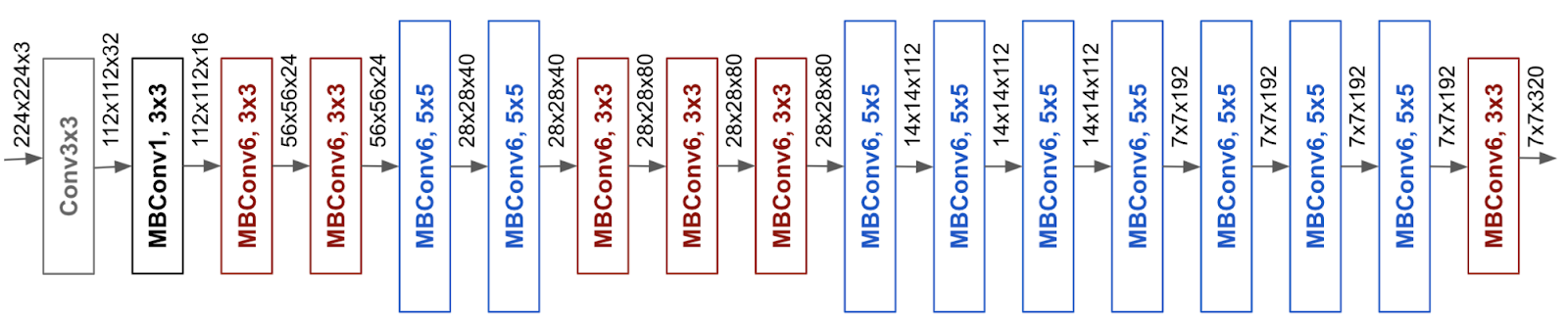 20XX
PRESENTATION TITLE
35
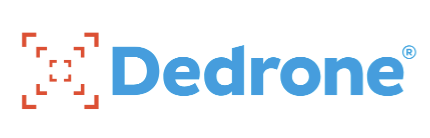 Experimental Setup
Training & Test:
1/2 and 1/3 rates

Data bits: 32, 64, 128, 512, 256

Observed: 10, 50, 60, 70, 80, 90, 100, 200, 300, 400, 500, 600, 700, 1000
Codes: 
LDPC 
Convolutional 
Polar 
Turbo
20XX
PRESENTATION TITLE
36
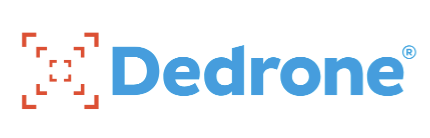 Results on the Test set
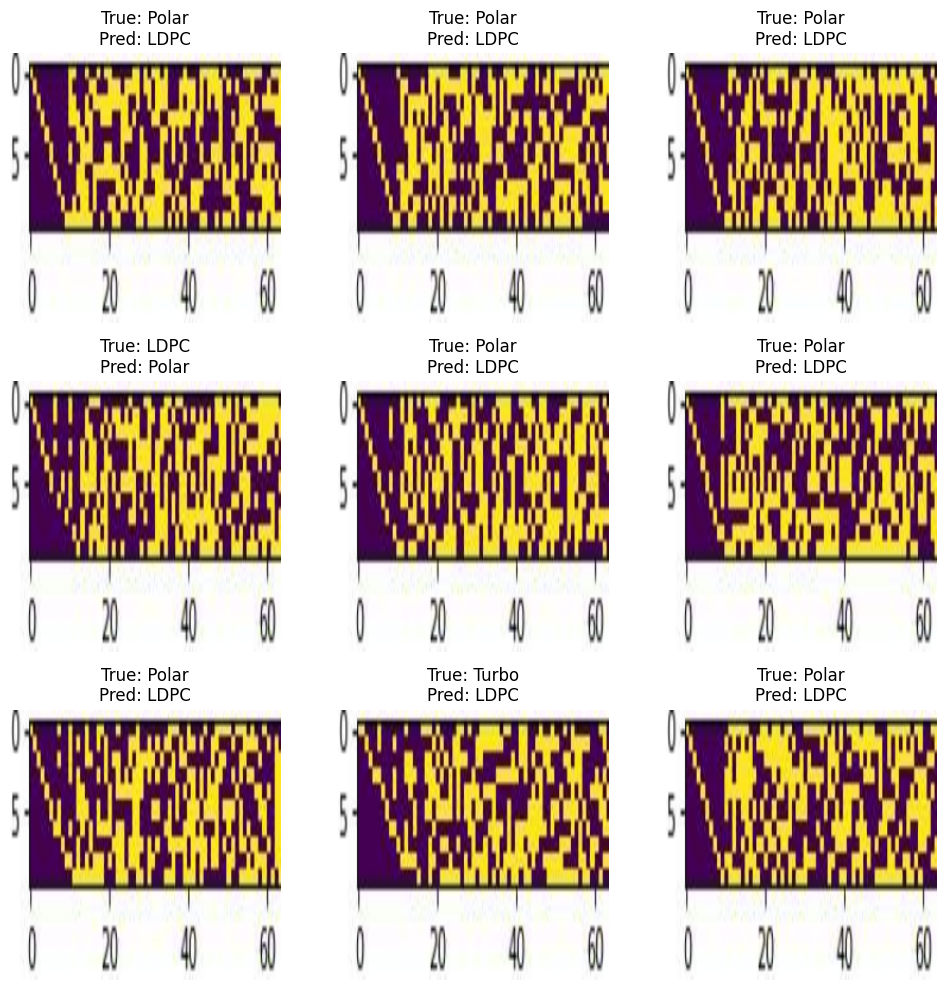 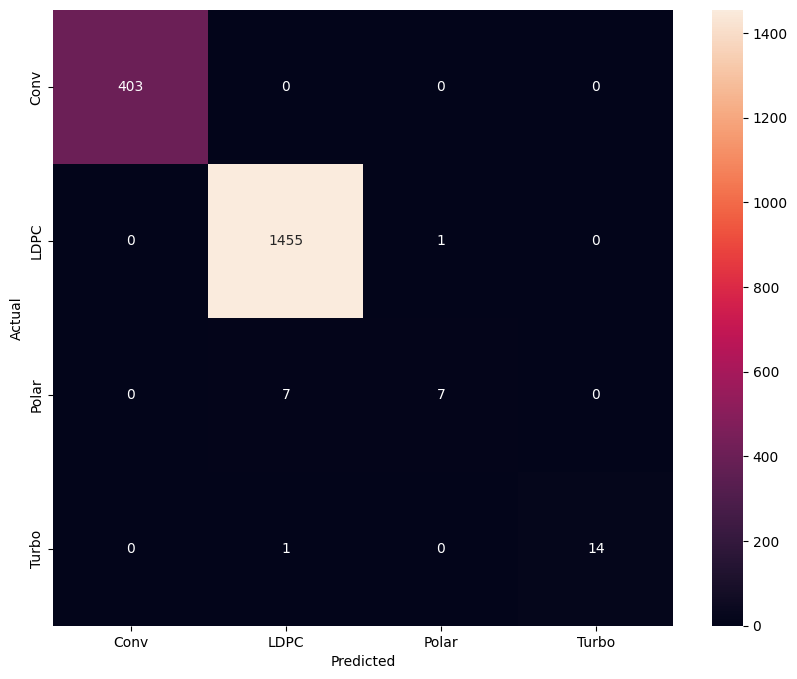 20XX
PRESENTATION TITLE
37
38
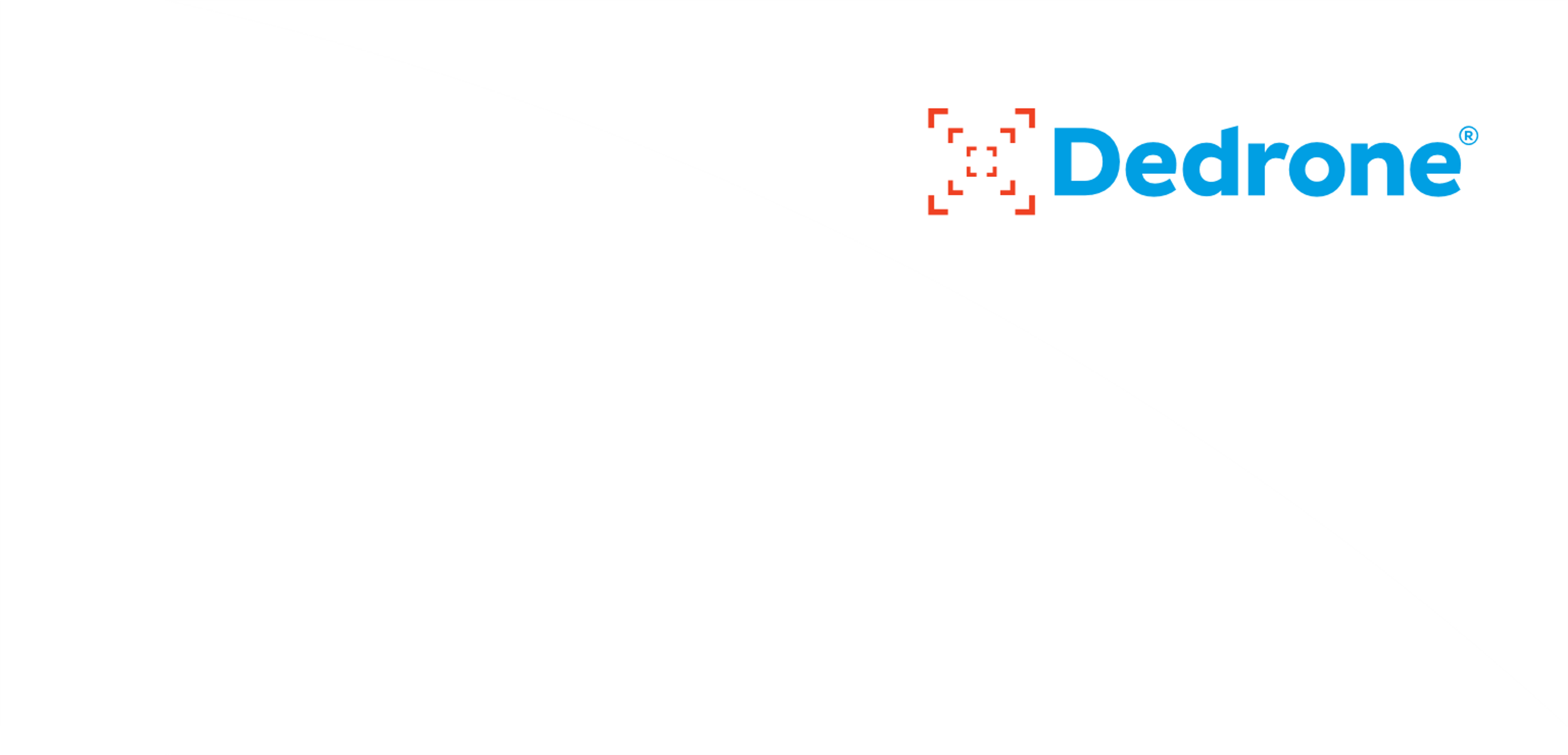 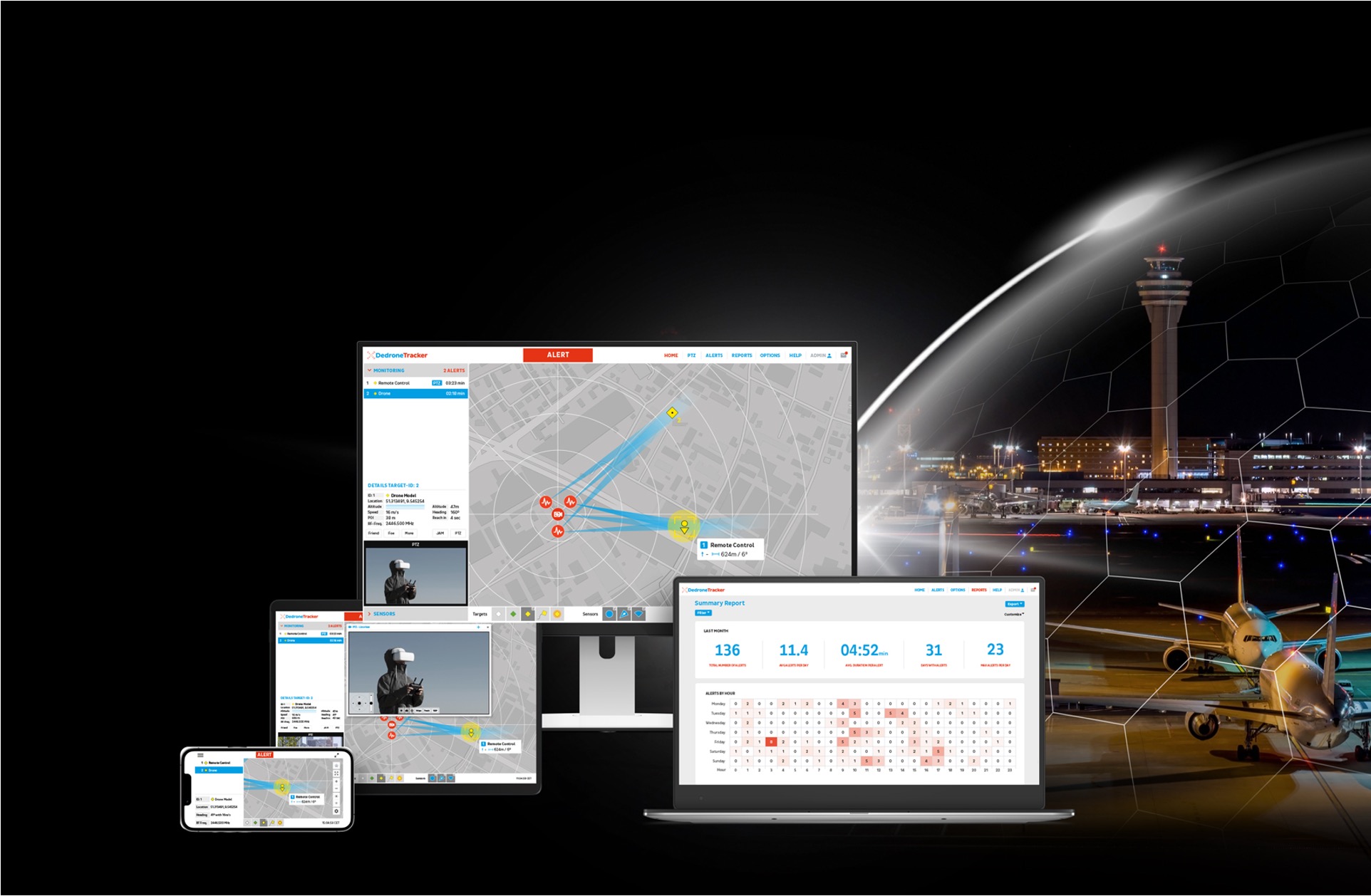 Conclusion and Future Work
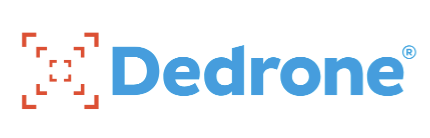 Future Work
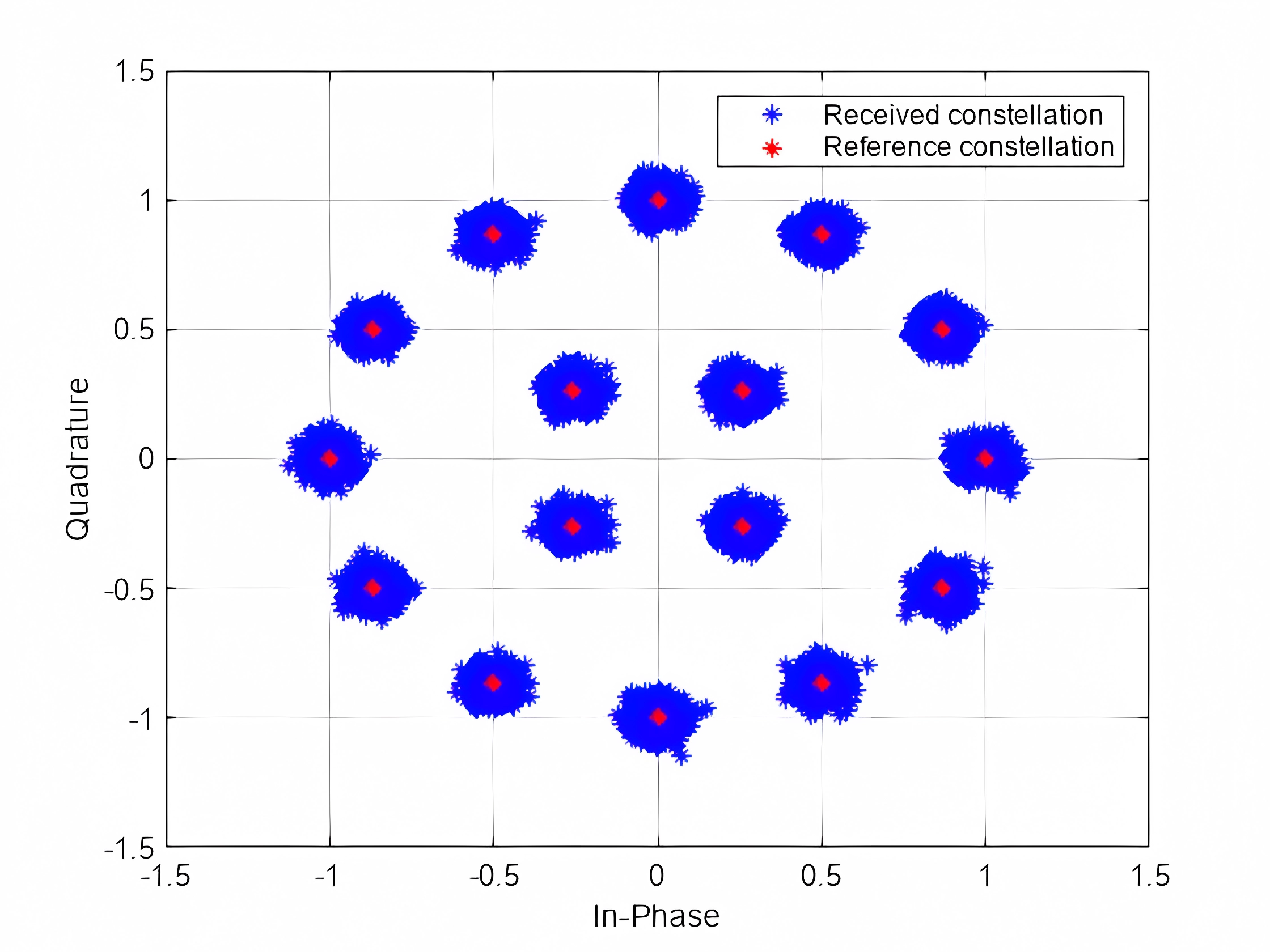 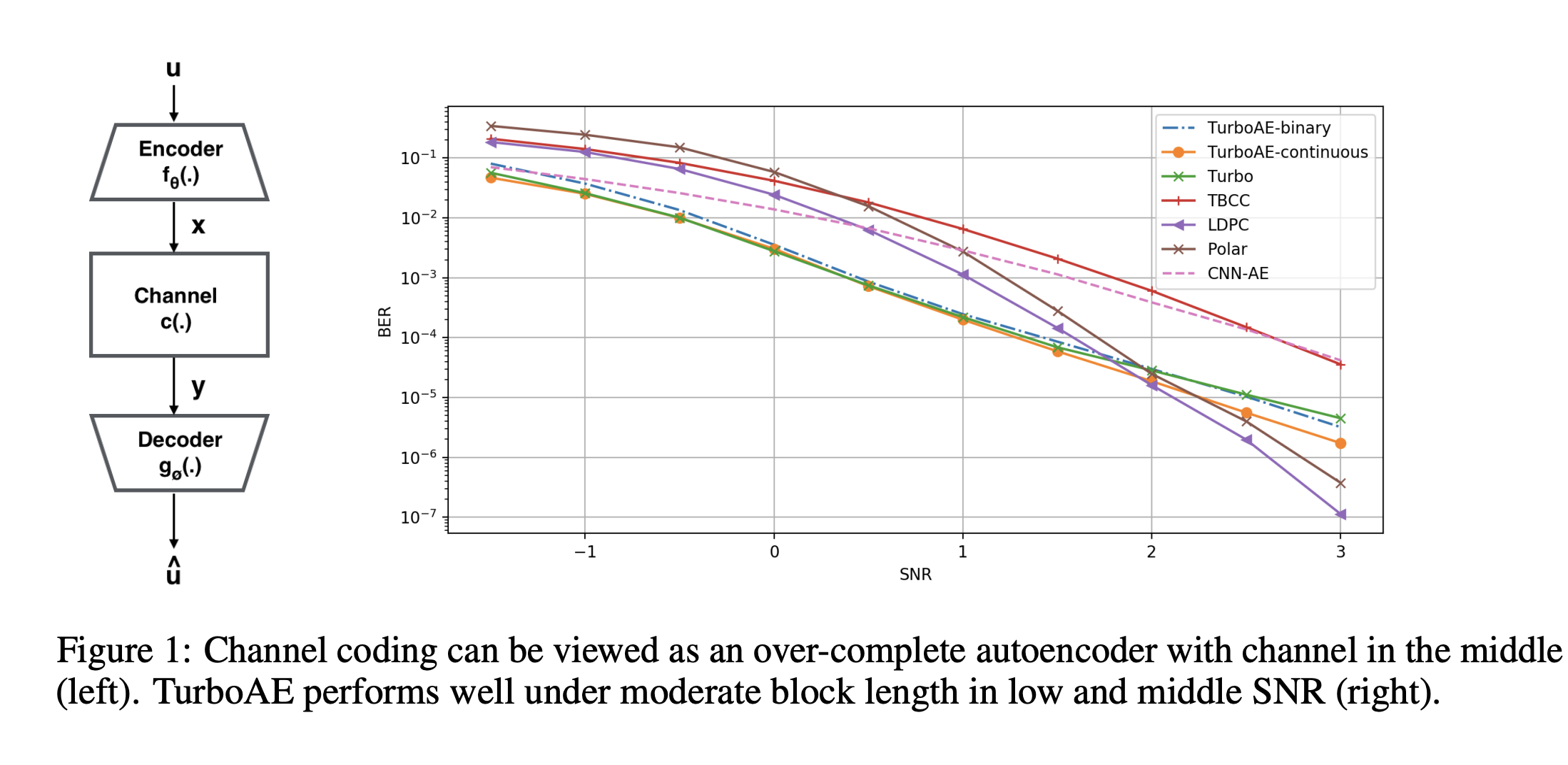 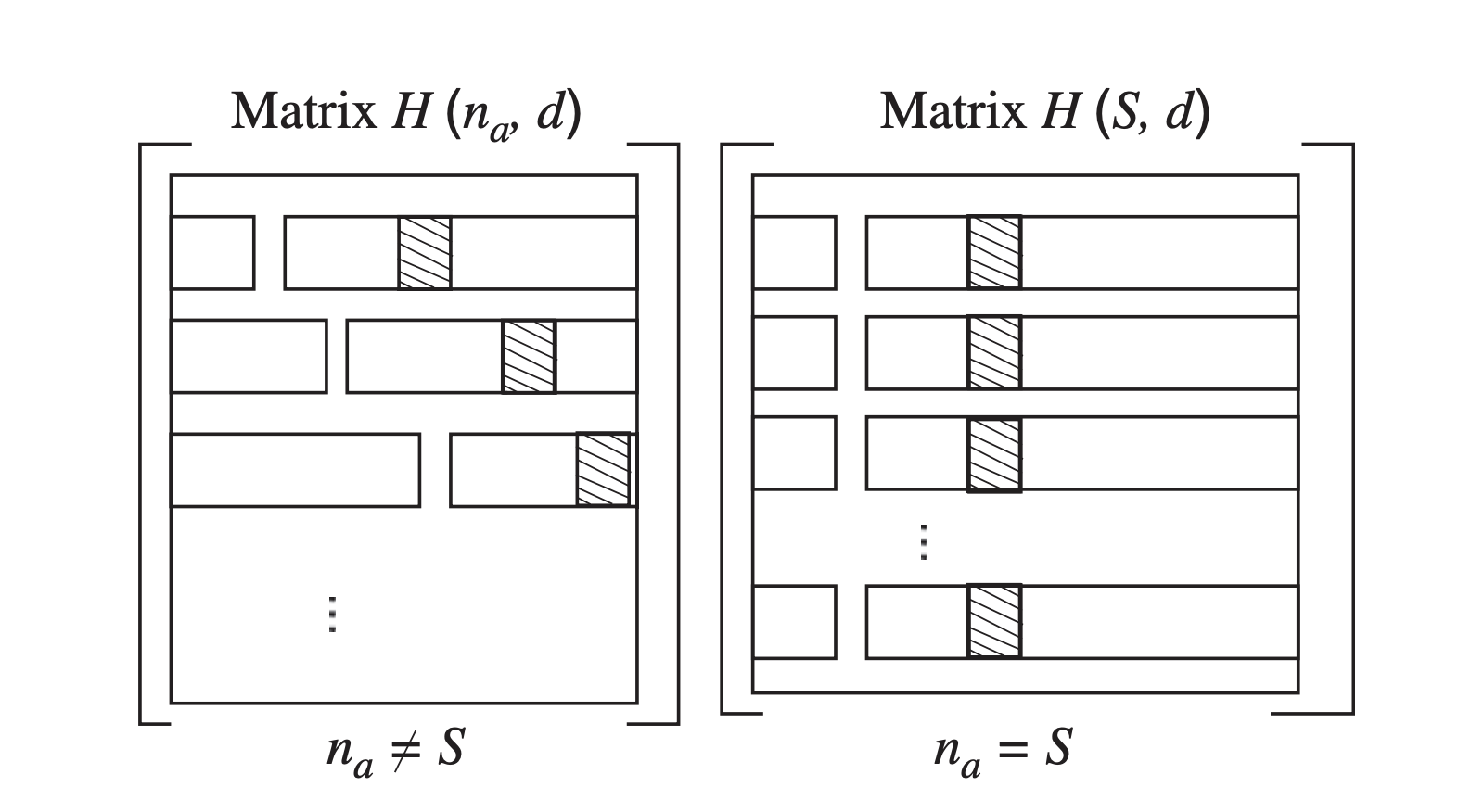 Neural Network Based FEC
Expand scope of model
Soft Decoding
20XX
PRESENTATION TITLE
39
References
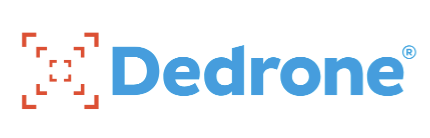 Valembois, A., 2001. Detection and recognition of a binary linear code. Discrete Applied Mathematics, 111(1-2), pp.199-218.
Cluzeau, M., 2006. Reconstruction d'un schéma de codage (Doctoral dissertation, Ecole Polytechnique X).
Cluzeau, M. and Finiasz, M., 2009, June. Recovering a code's length and synchronization from a noisy intercepted bitstream. In 2009 IEEE International Symposium on Information Theory (pp. 2737-2741). IEEE.Wang, P., Guan, Y.L., Wang, L. and Cheng, P., 2023. Fast Blind Recovery of Linear Block Codes over Noisy Channels. arXiv preprint arXiv:2305.04190.
Mei, F., Chen, H. and Lei, Y., 2021. Blind recognition of forward error correction codes based on recurrent neural network. Sensors, 21(11), p.3884.
Jiang, Yihan, Hyeji Kim, Himanshu Asnani, Sreeram Kannan, Sewoong Oh, and Pramod Viswanath. "Turbo autoencoder: Deep learning based channel codes for point-to-point communication channels." Advances in neural information processing systems 32 (2019).
20XX
40
Thank you!!
We are hiring! If you are interested in ML and RF reverse engineering, reach out!! 

Twitter @learnerofmath
linkedin.com/in/rafael-turner
DEDRONE.COM